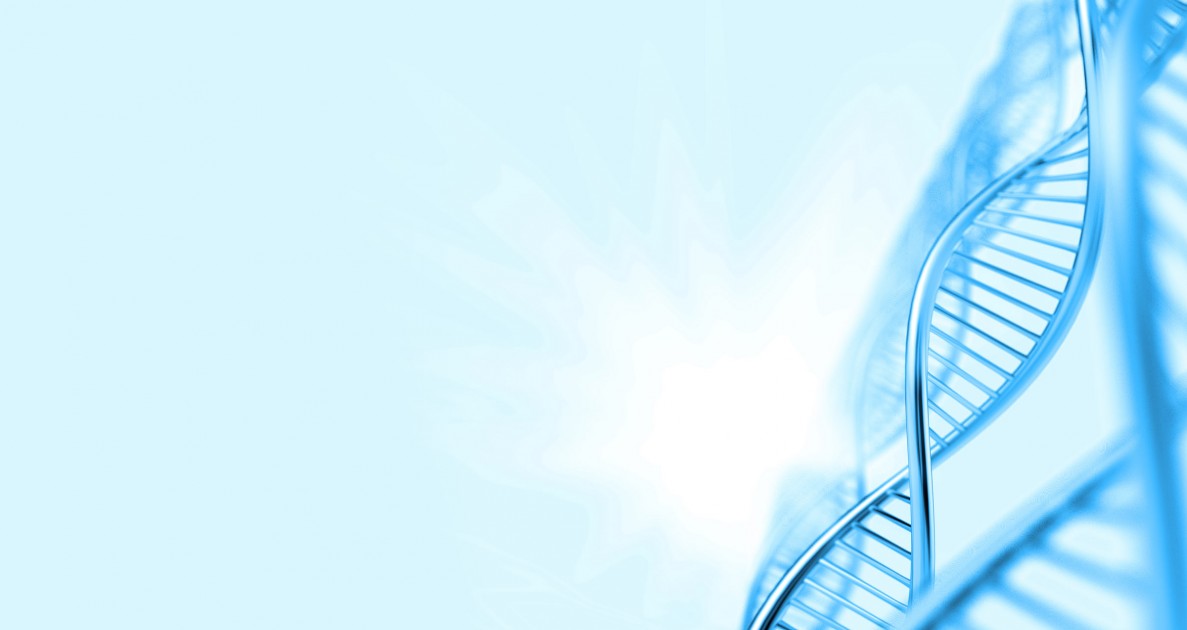 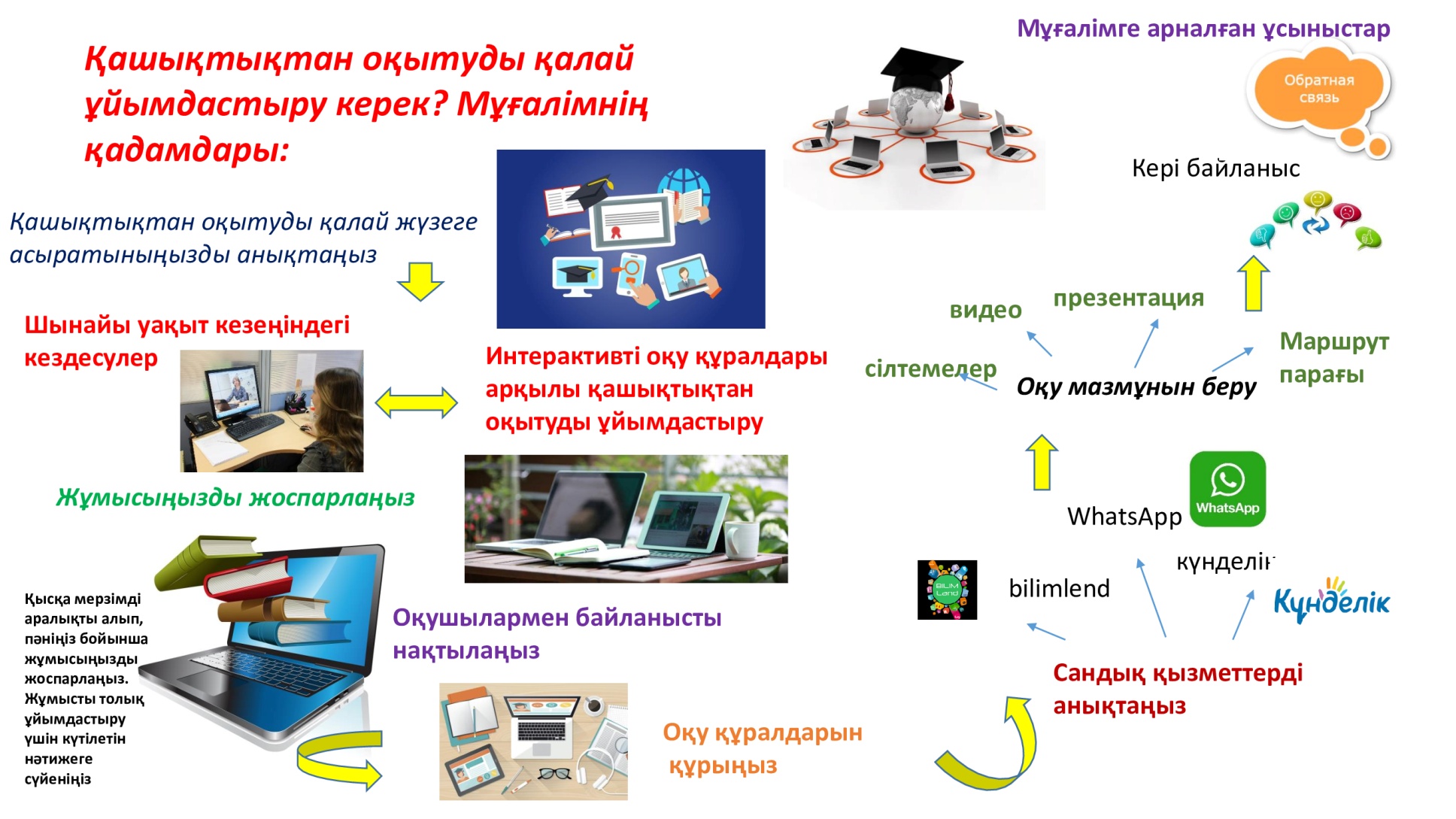 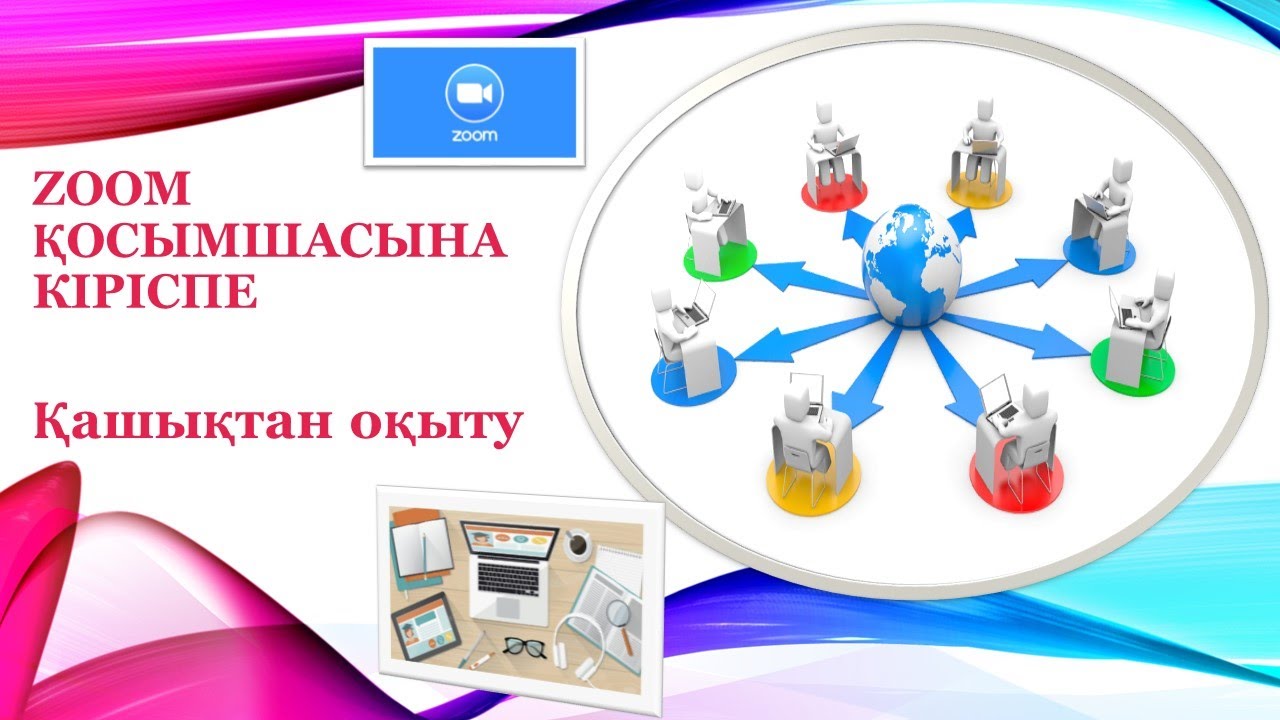 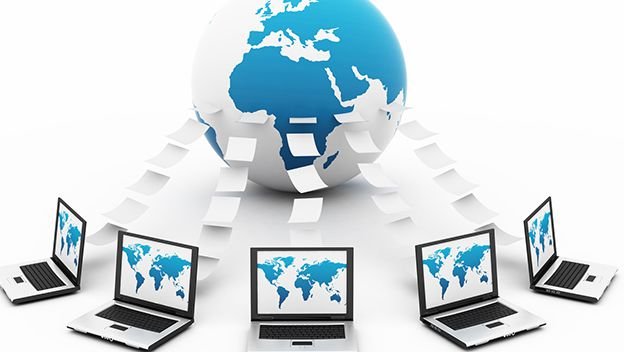 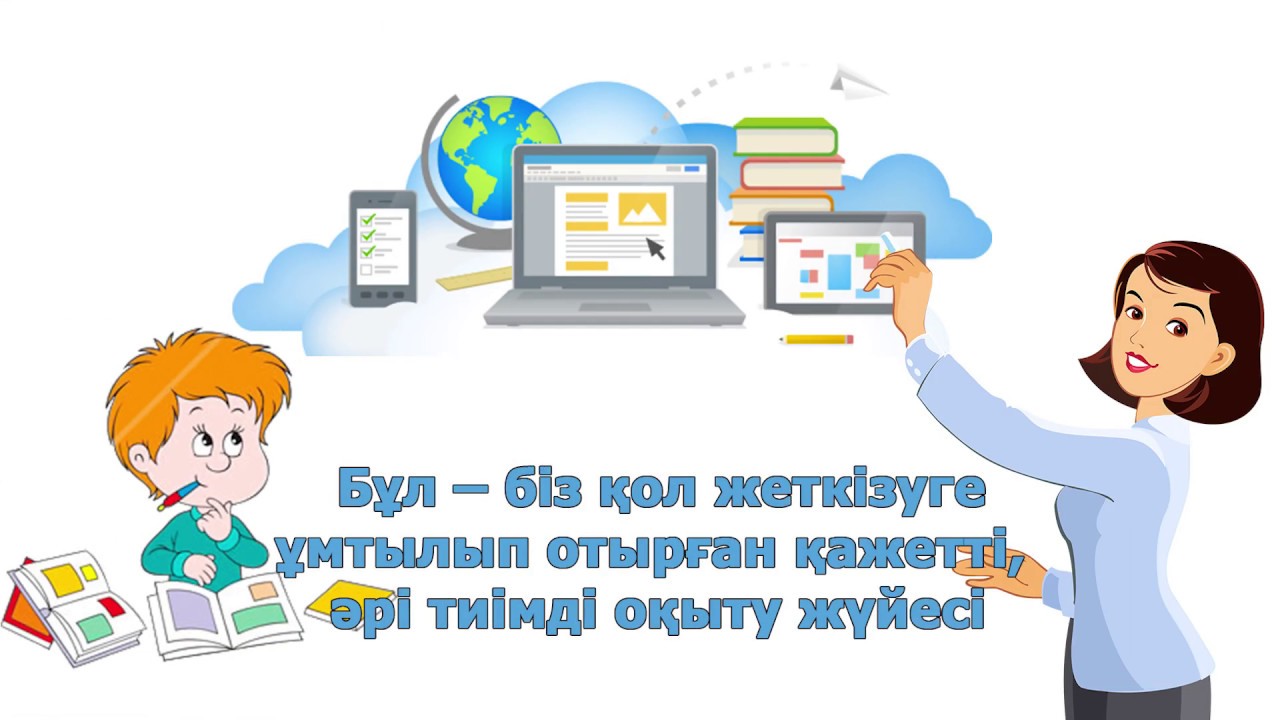 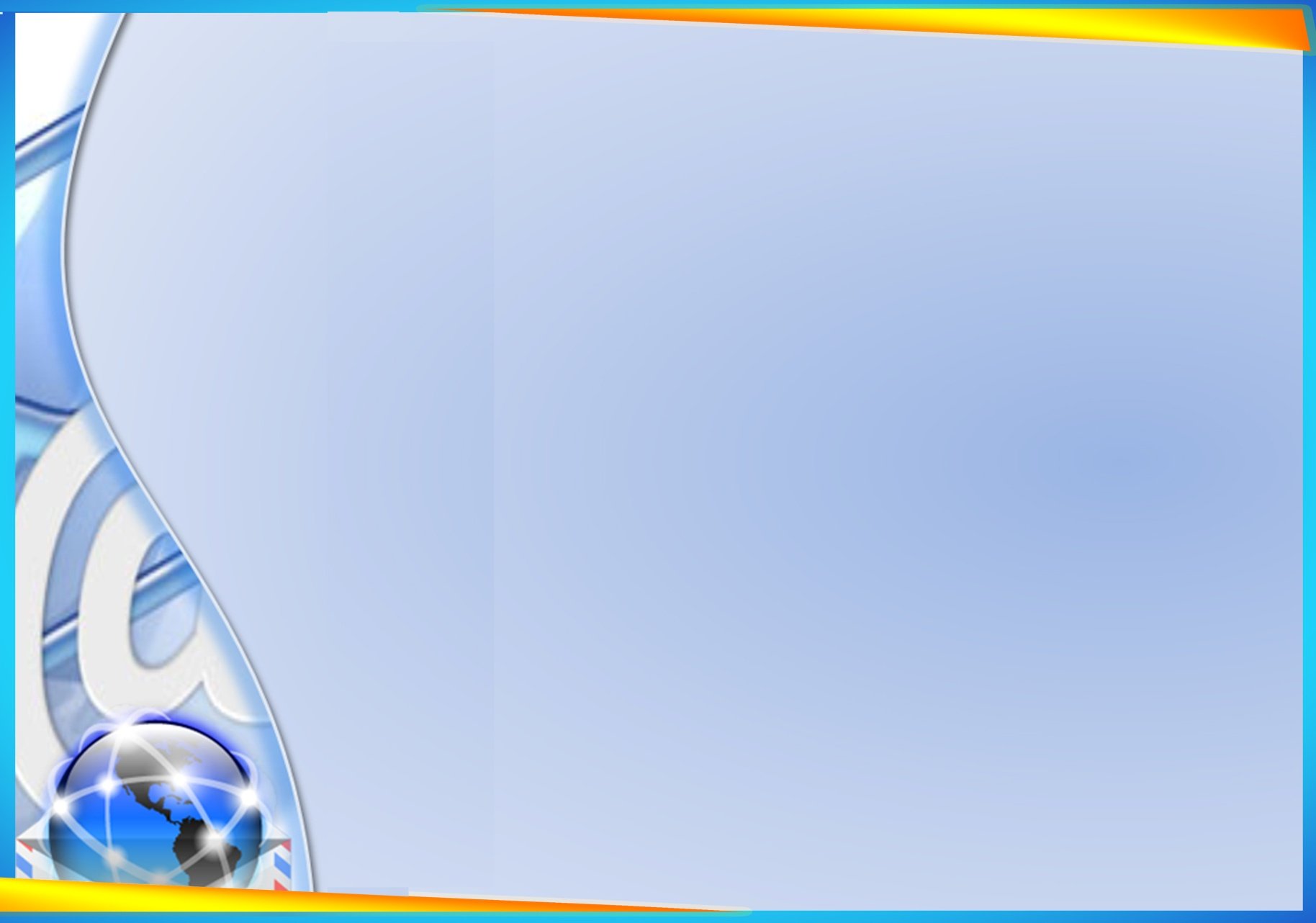 Қашықтықтан оқытуда 
физика пәнінен   зертханалық – практикалық  жұмыстарды ұйымдастыру әдістері.
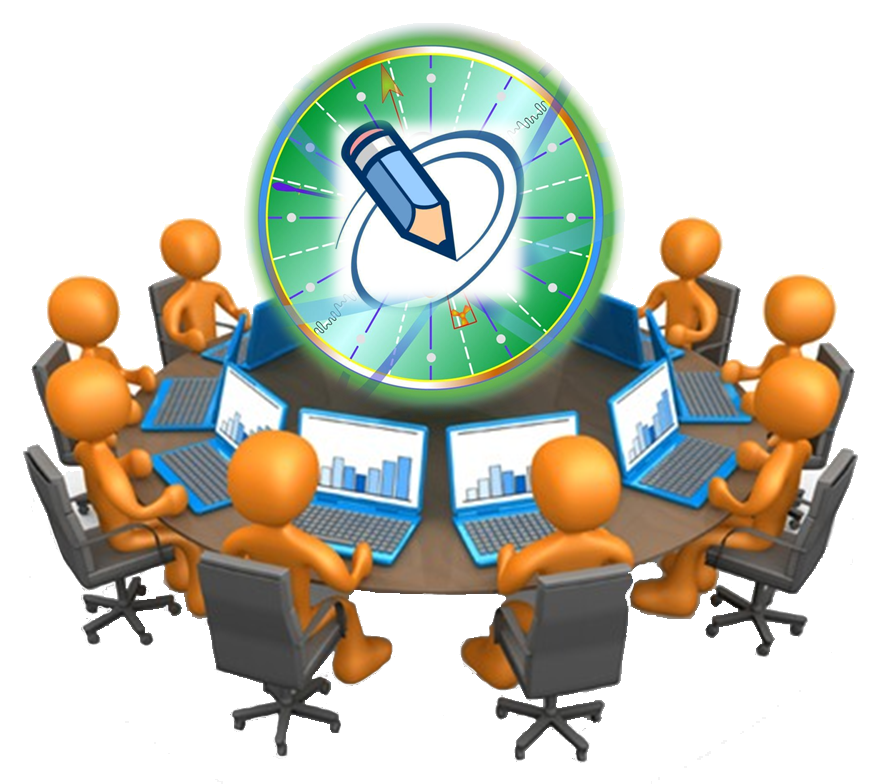 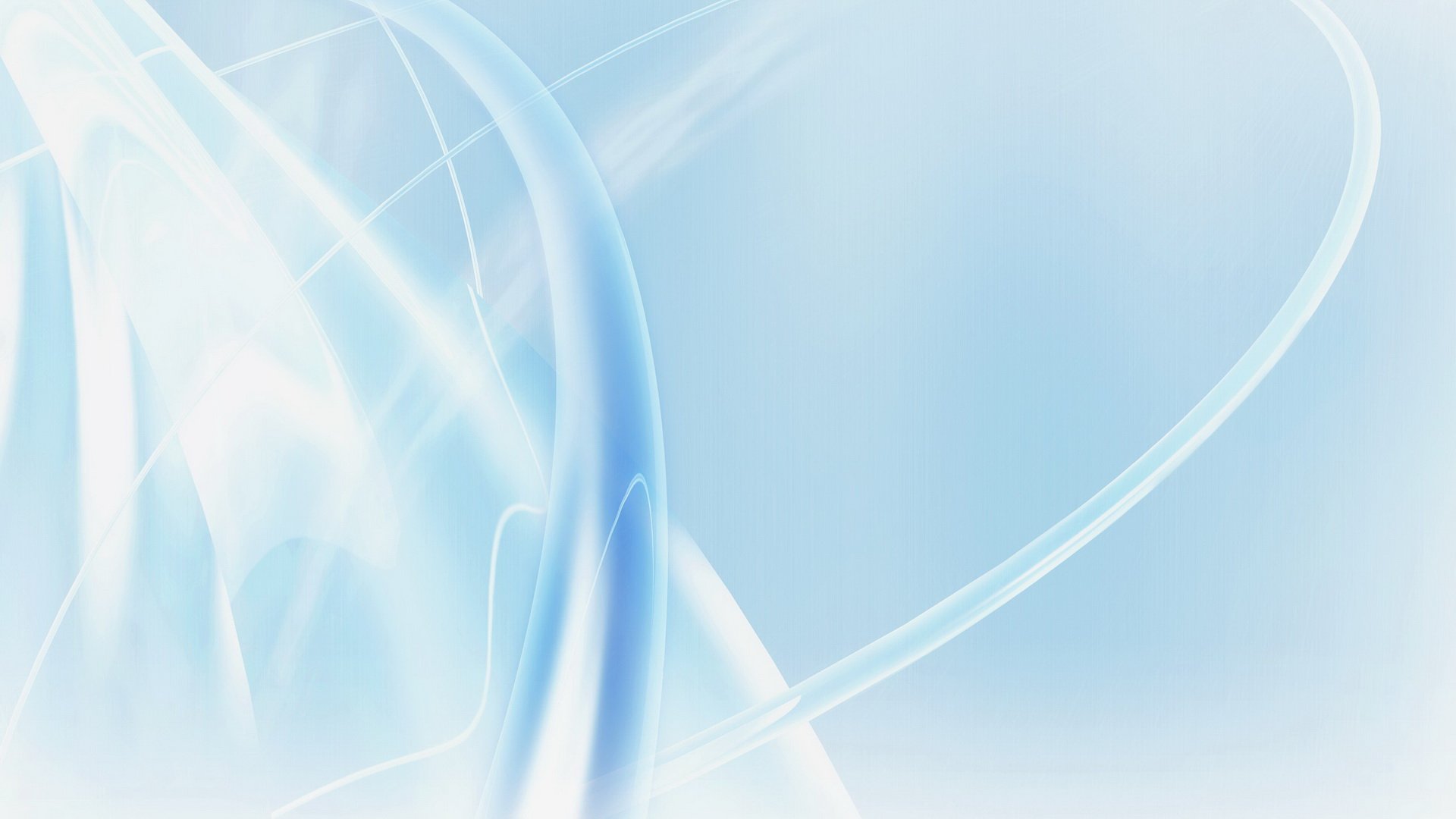 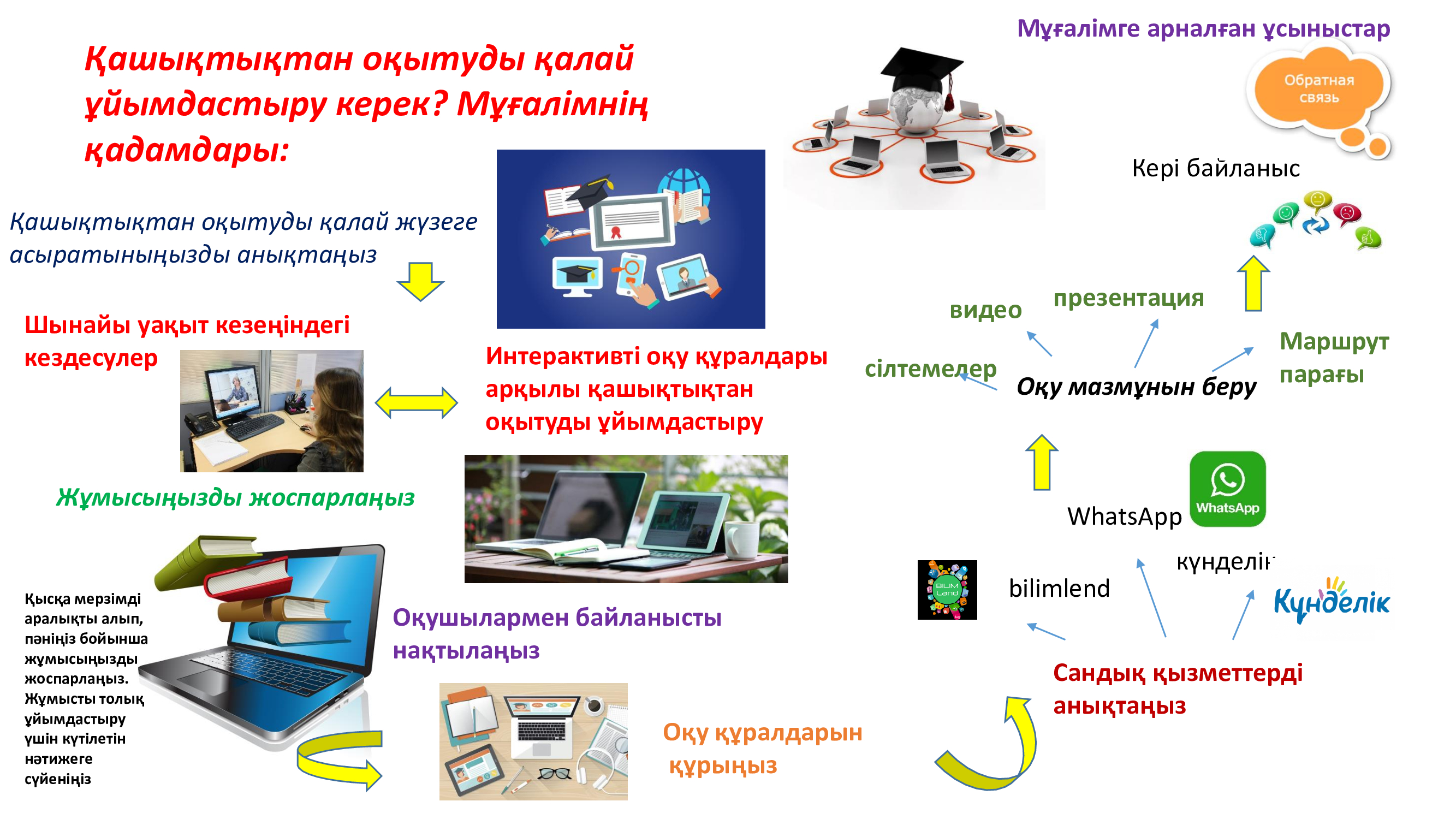 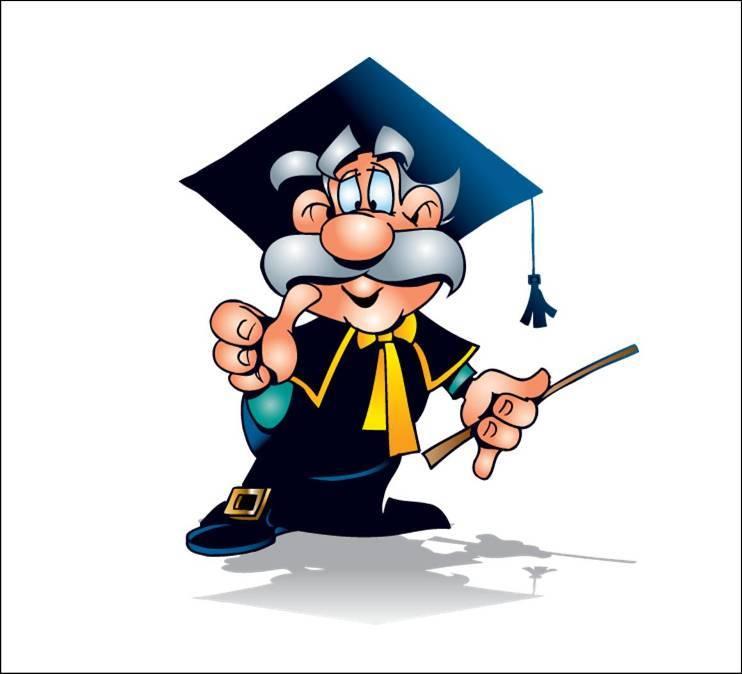 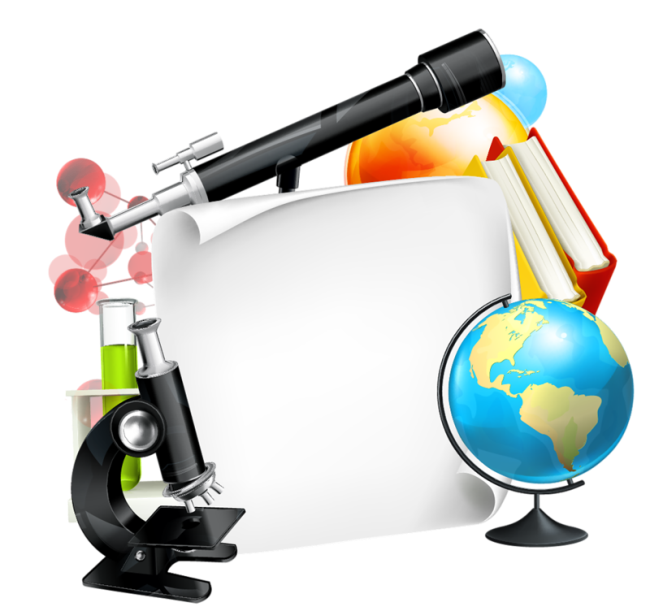 7 сынып 
Жаңа пәнге кіріспе.
Физика – табиғат туралы ғылым
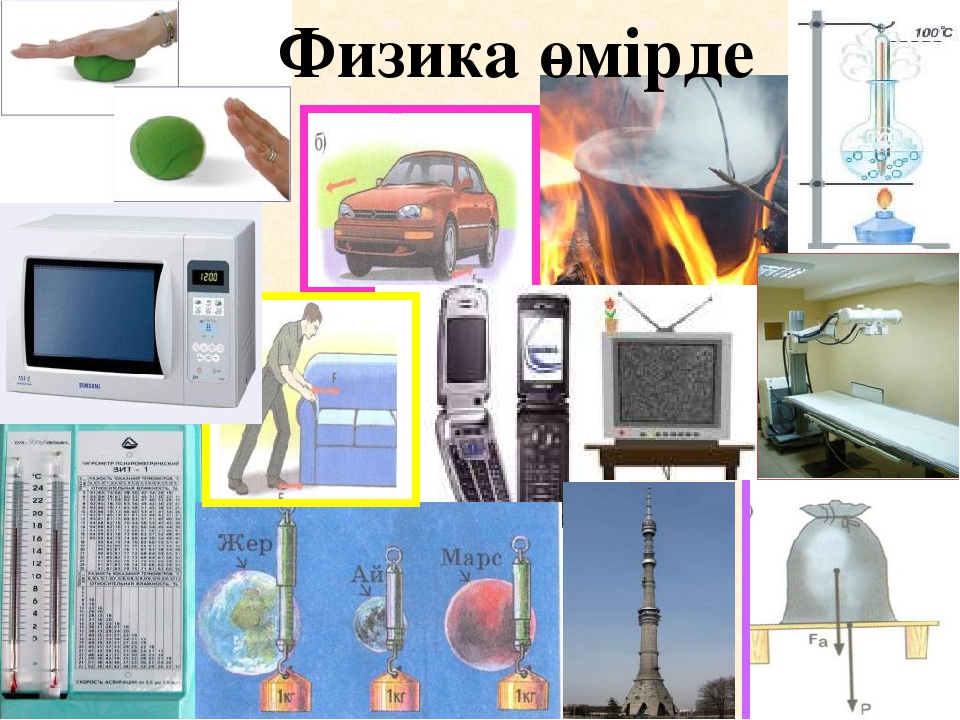 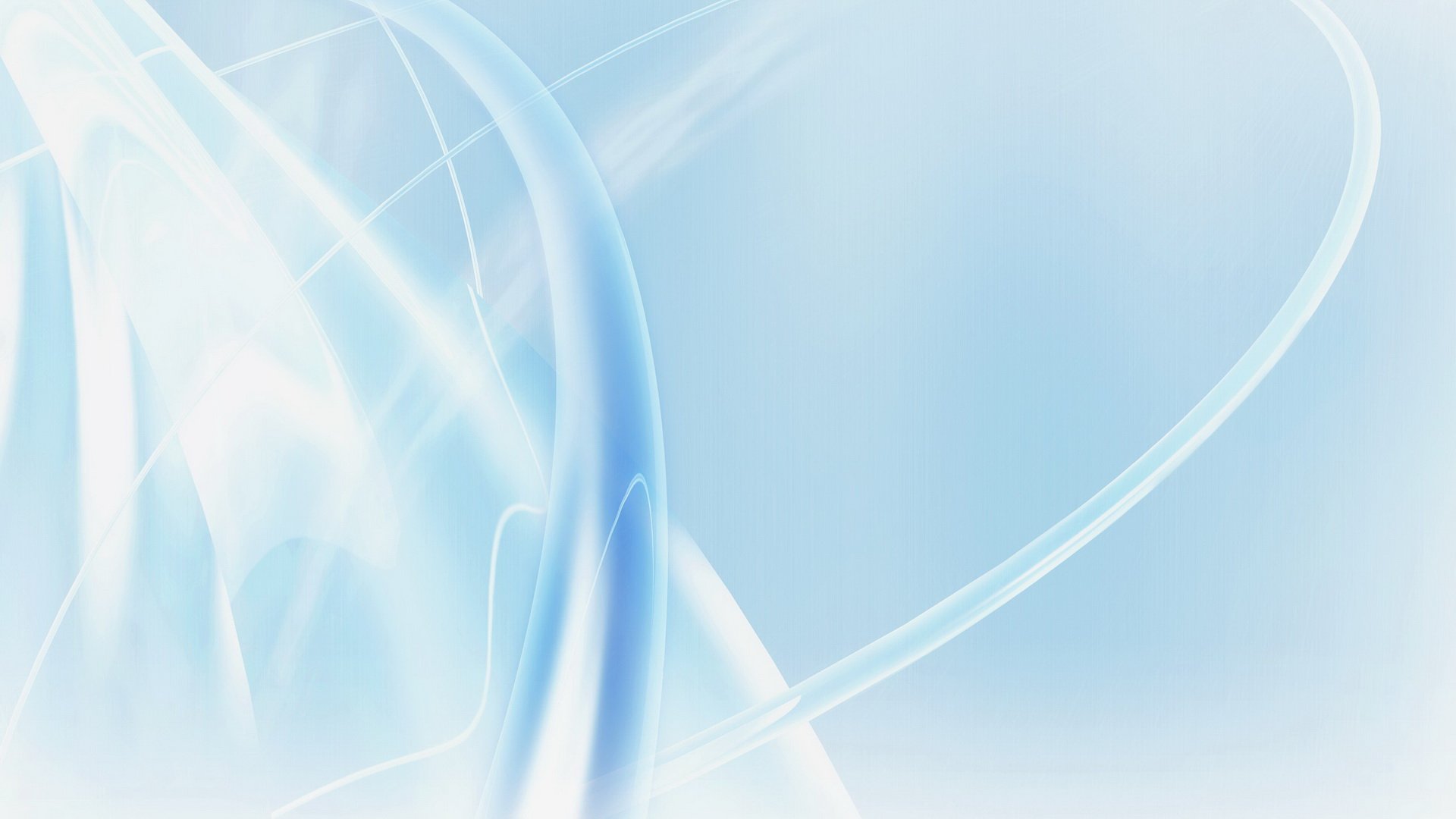 7 сынып бойынша жасалған жұмыстар тізімі
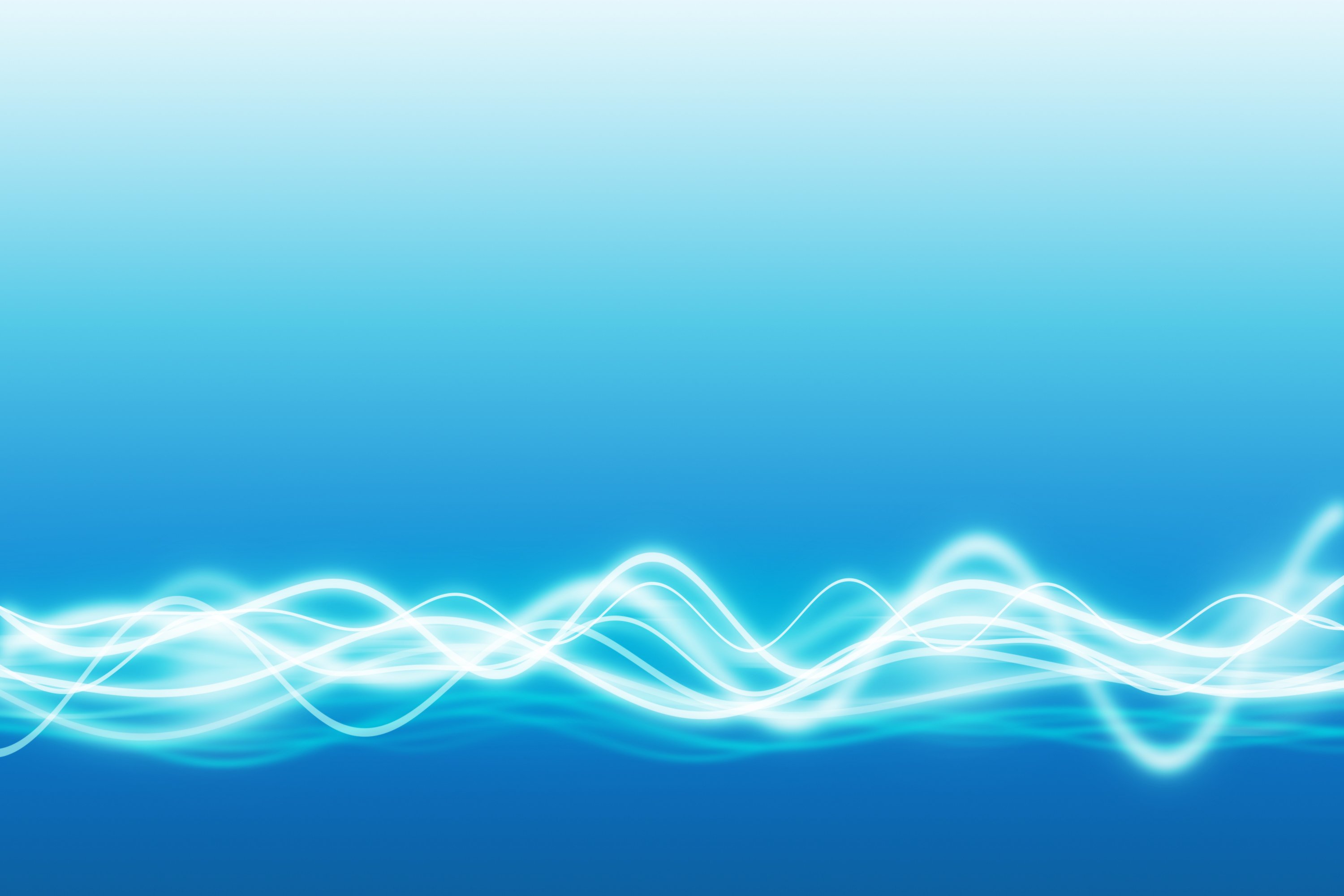 №1 жұмысқа ұсынылатын заттар тізімі
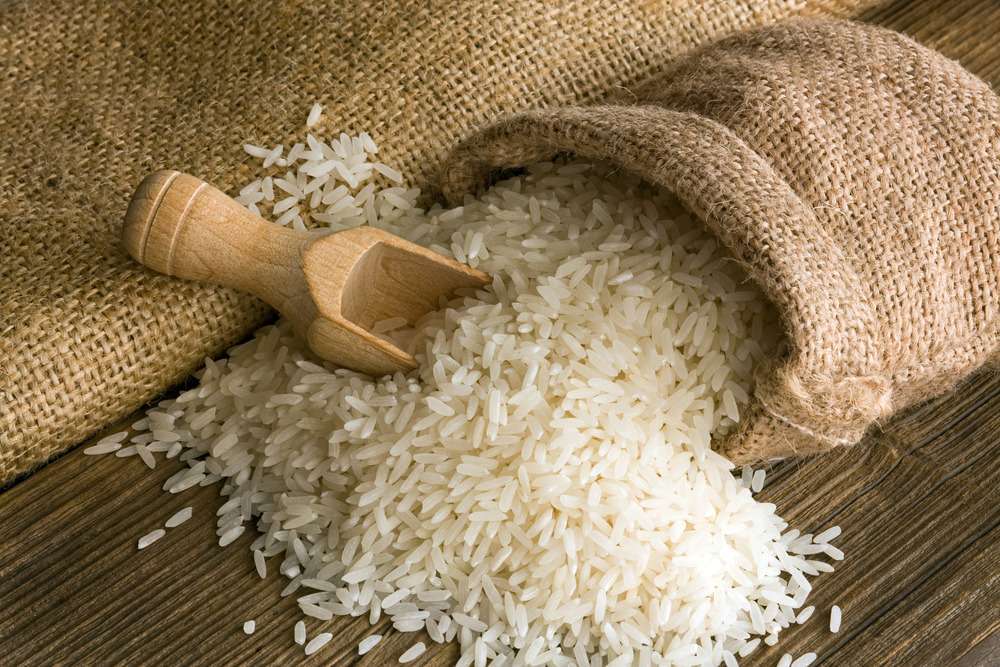 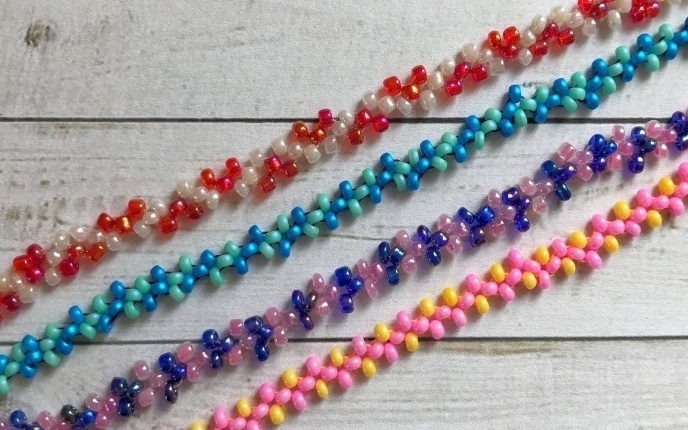 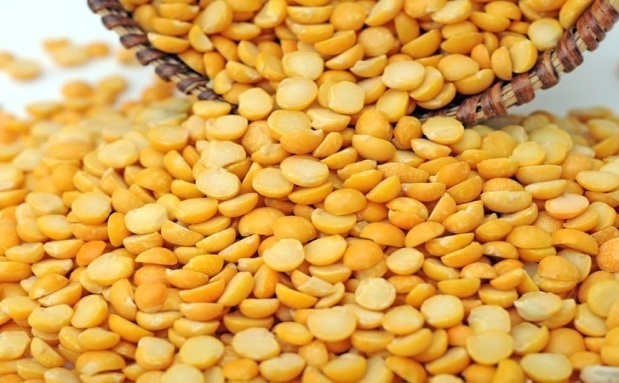 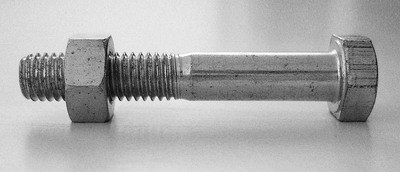 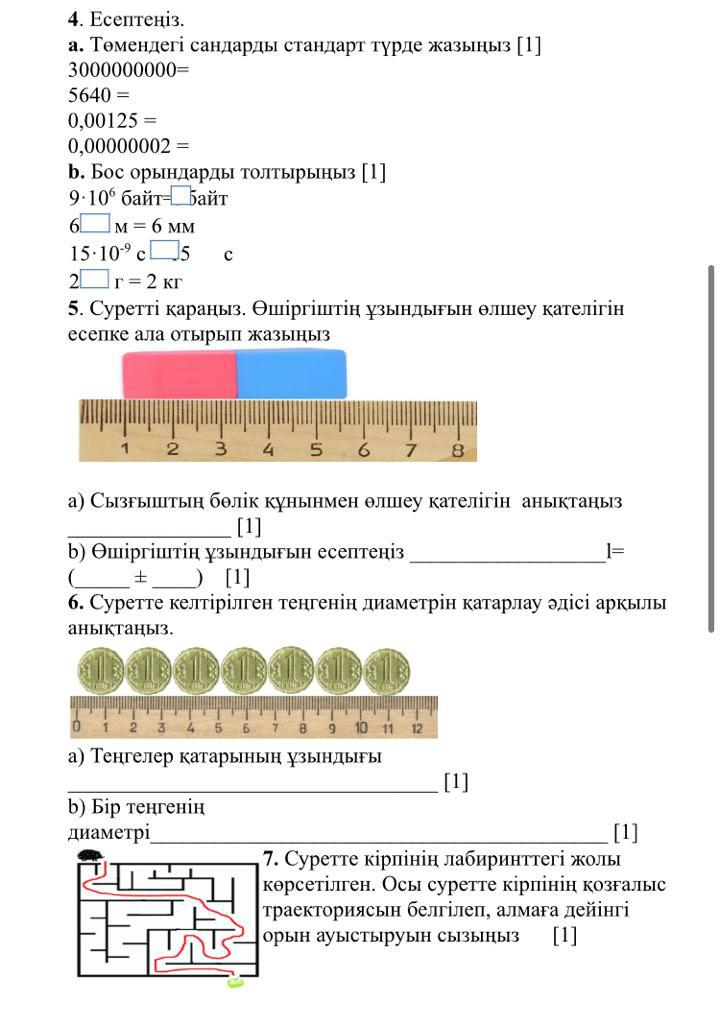 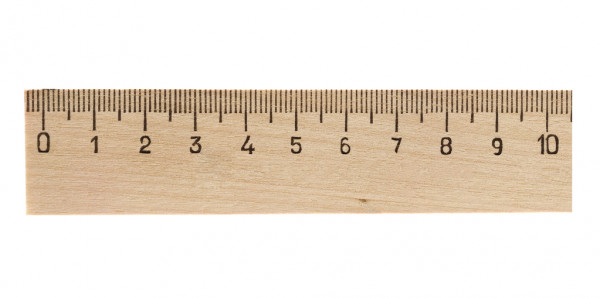 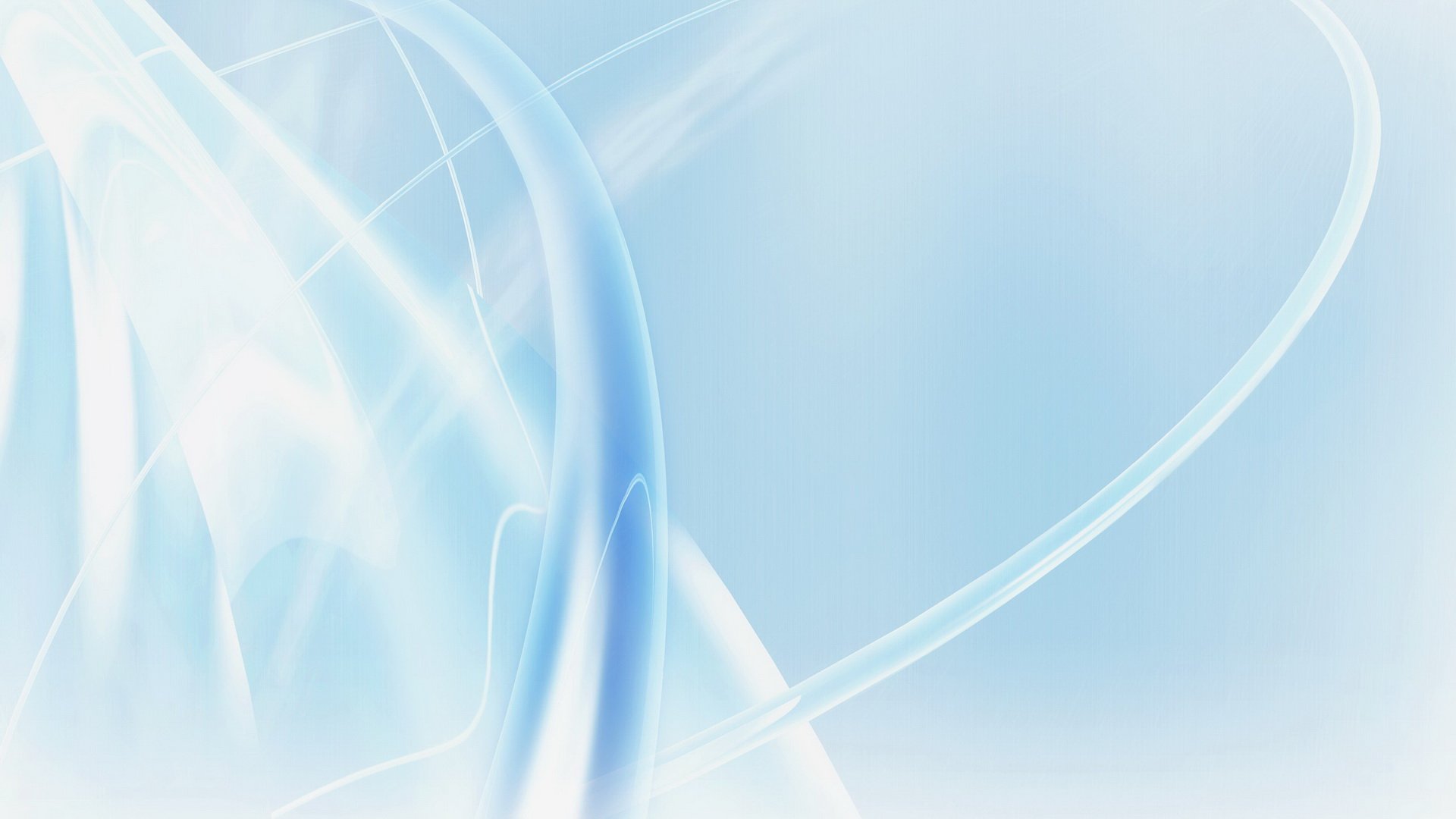 Оқушылардың жұмыстары
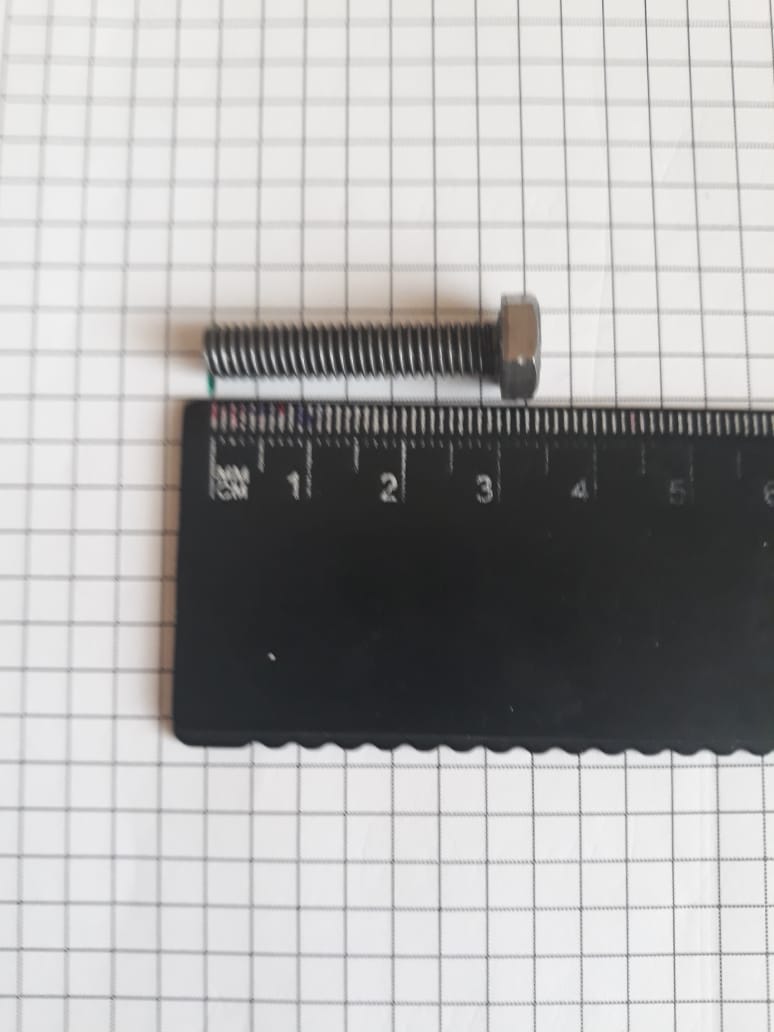 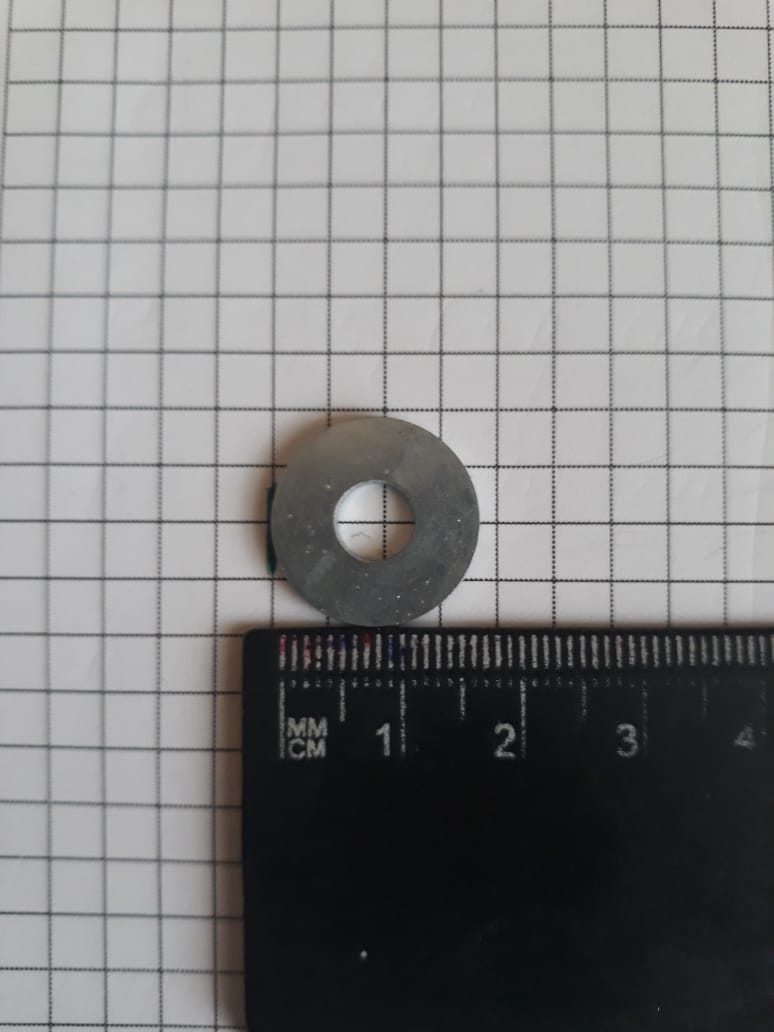 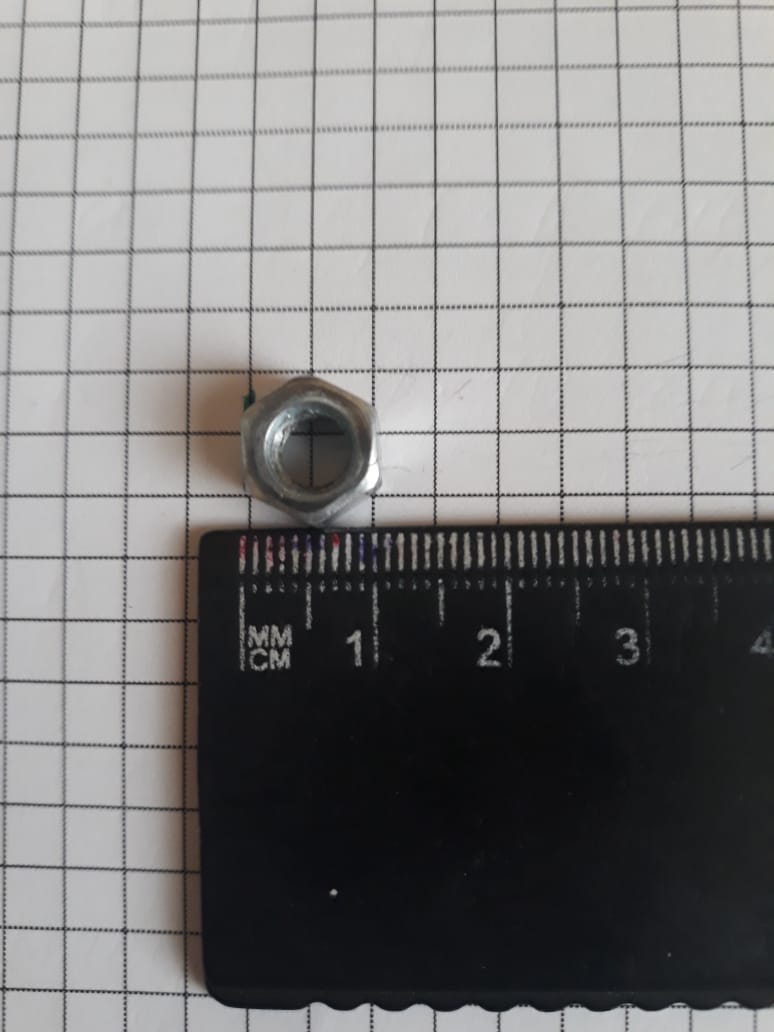 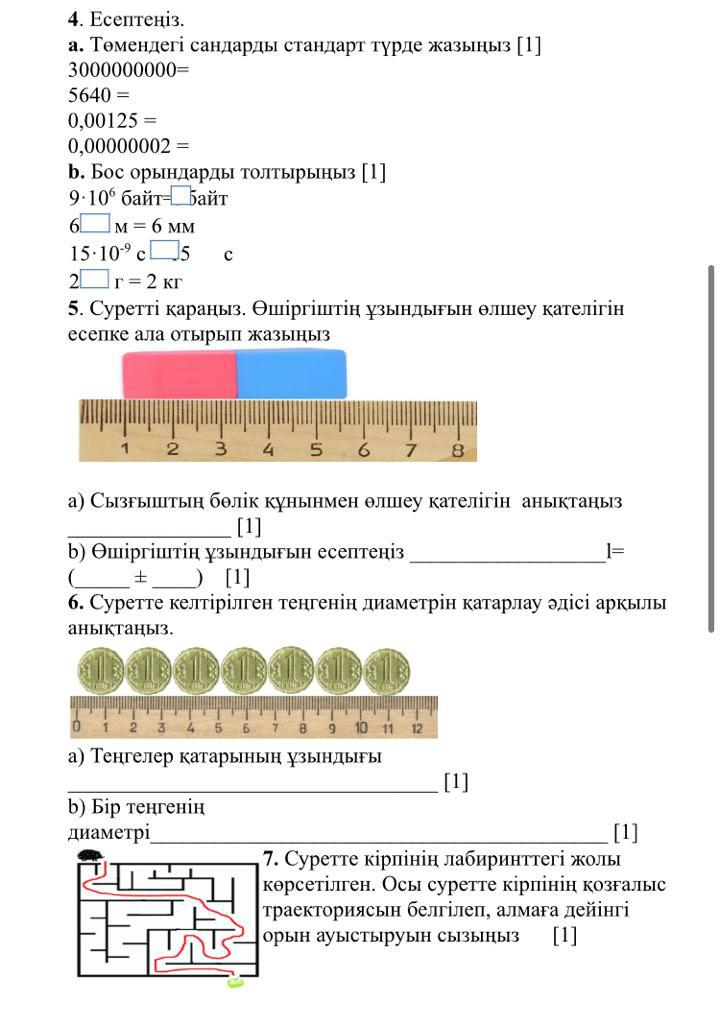 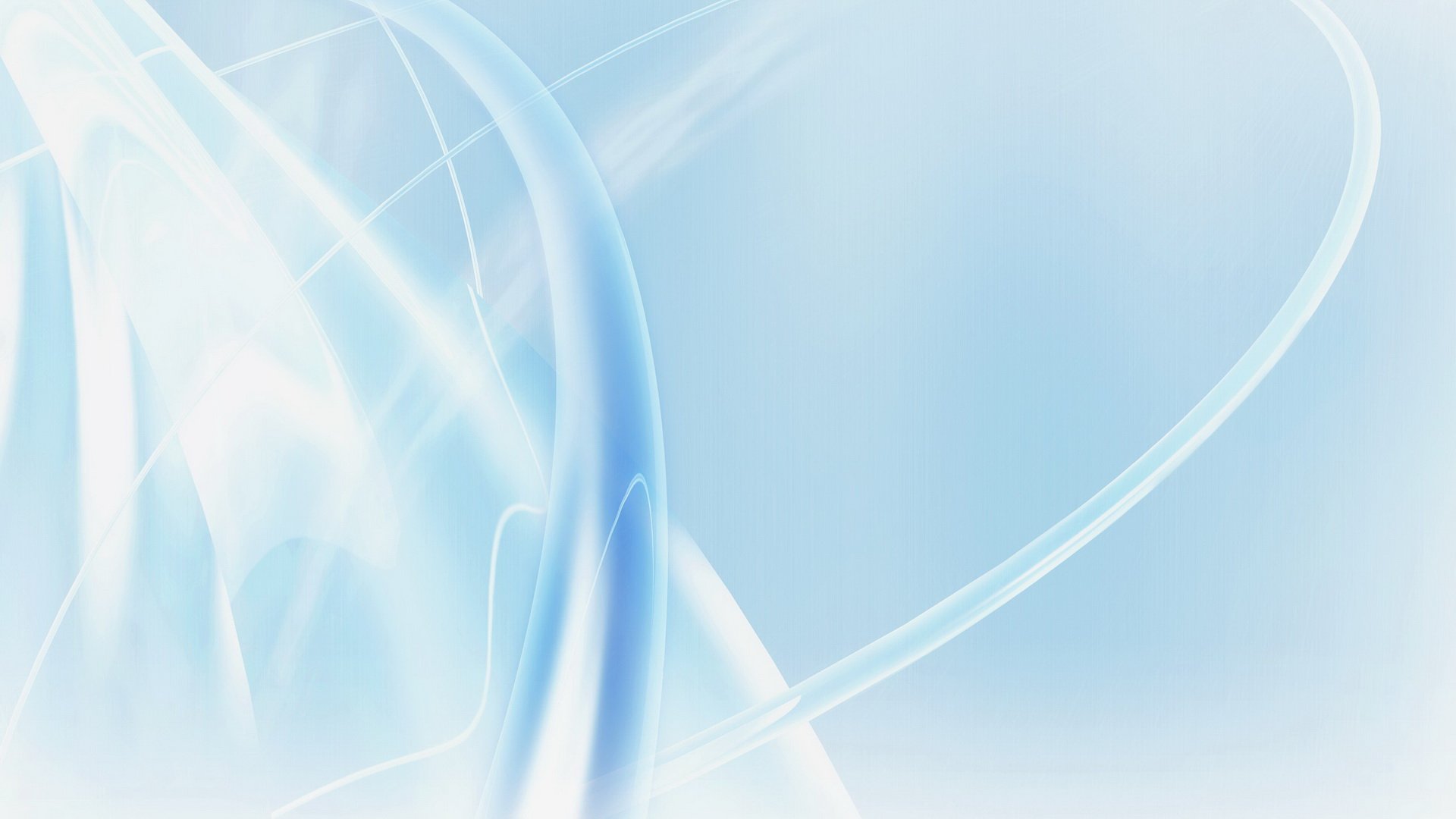 №2 жұмысқа ұсынылатын заттар тізімі
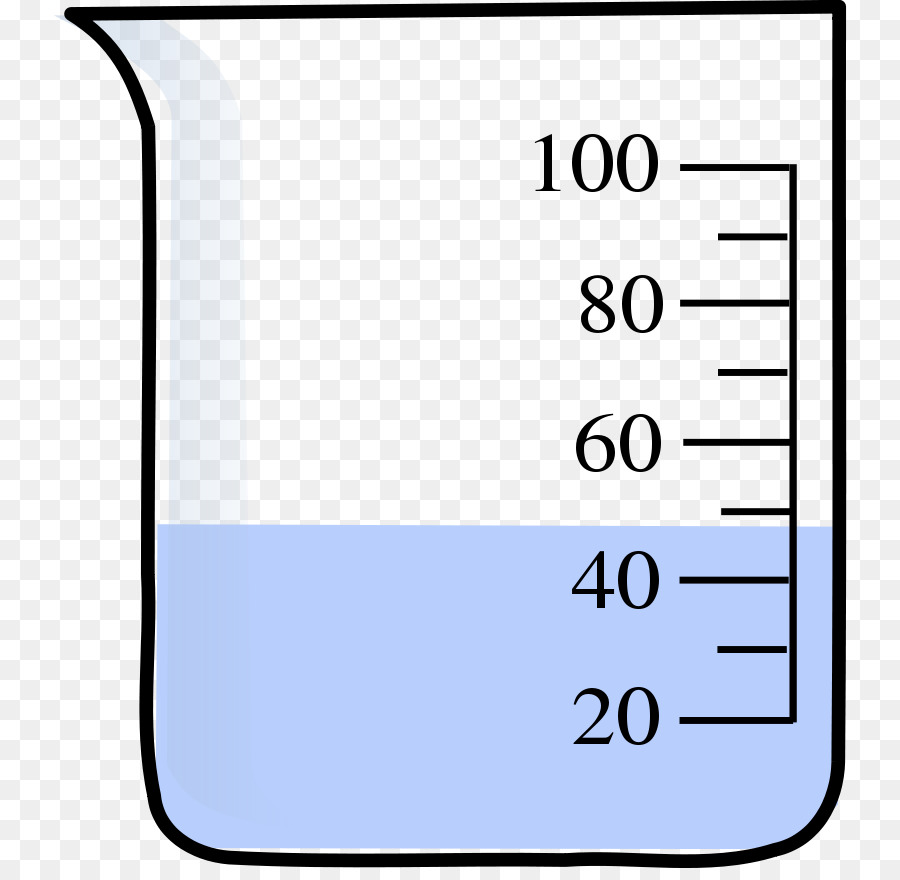 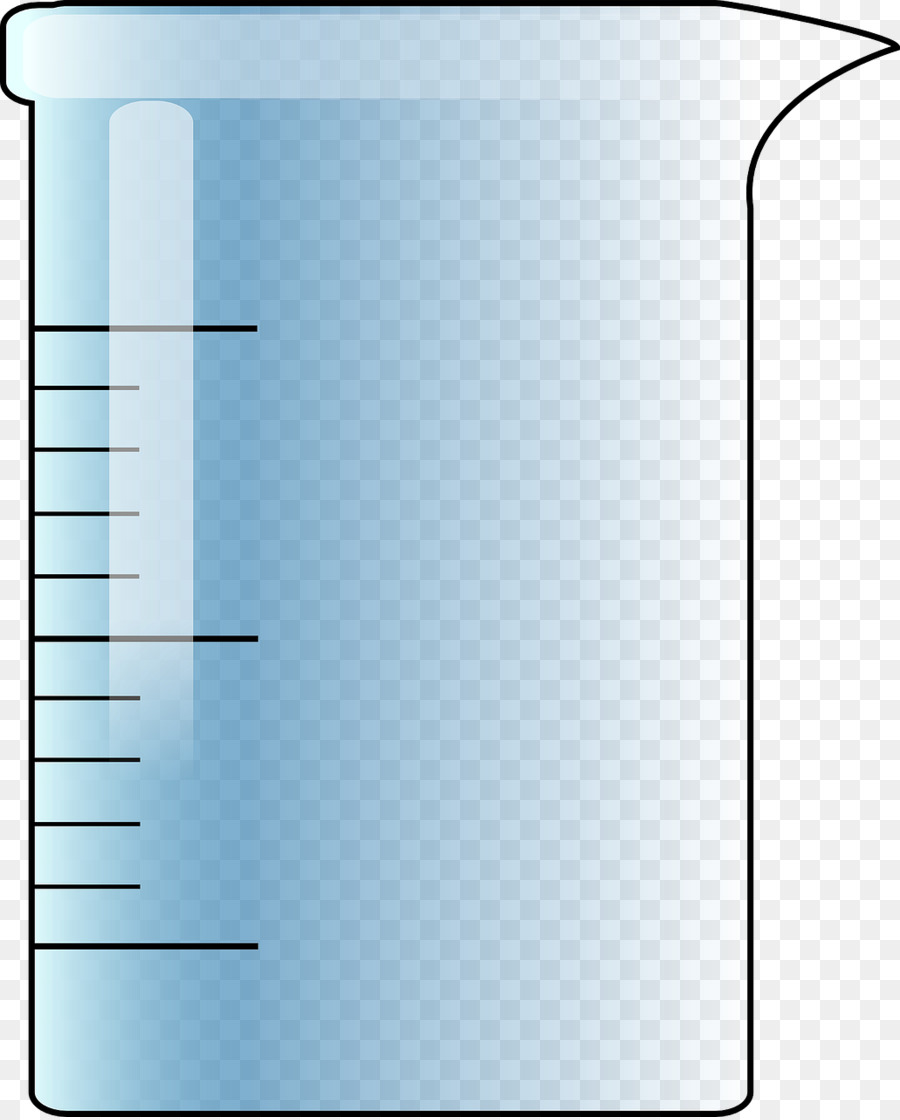 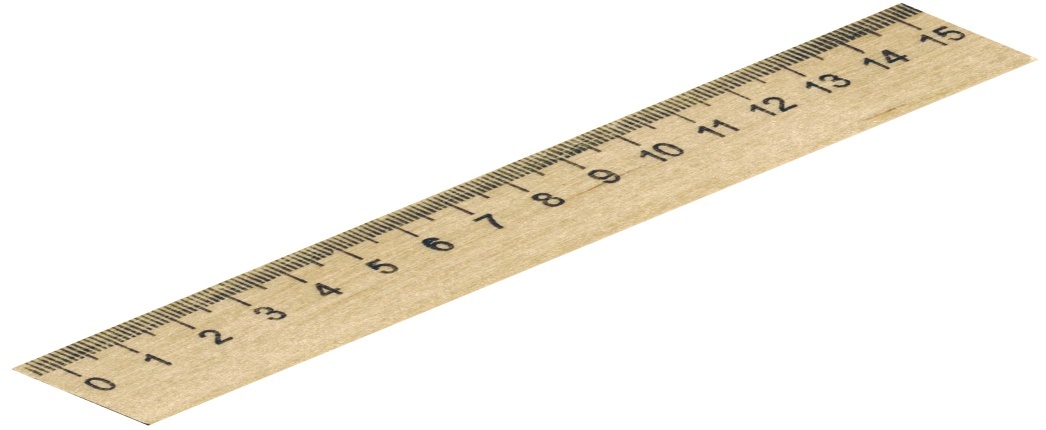 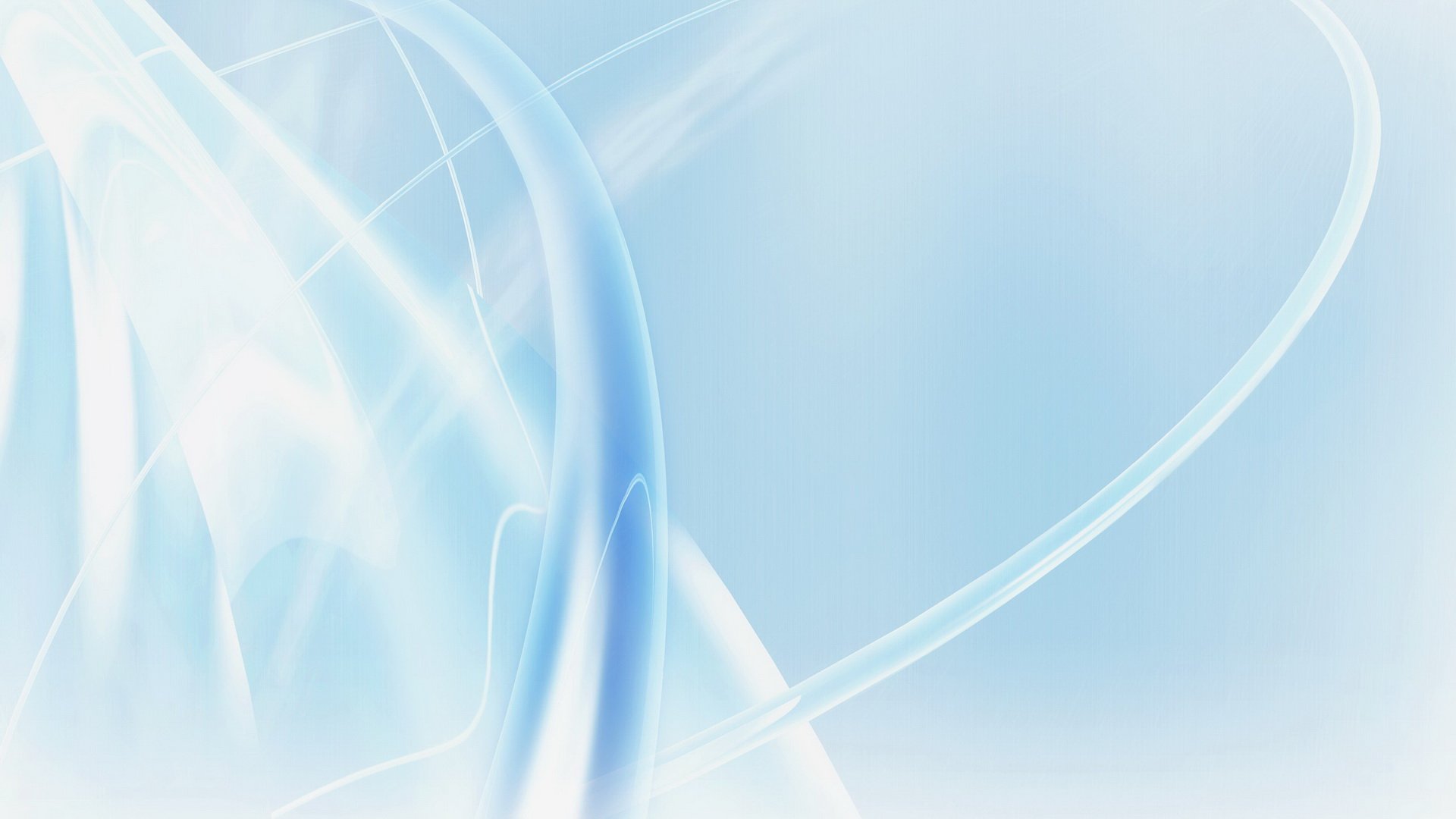 Оқушылардың жұмысы
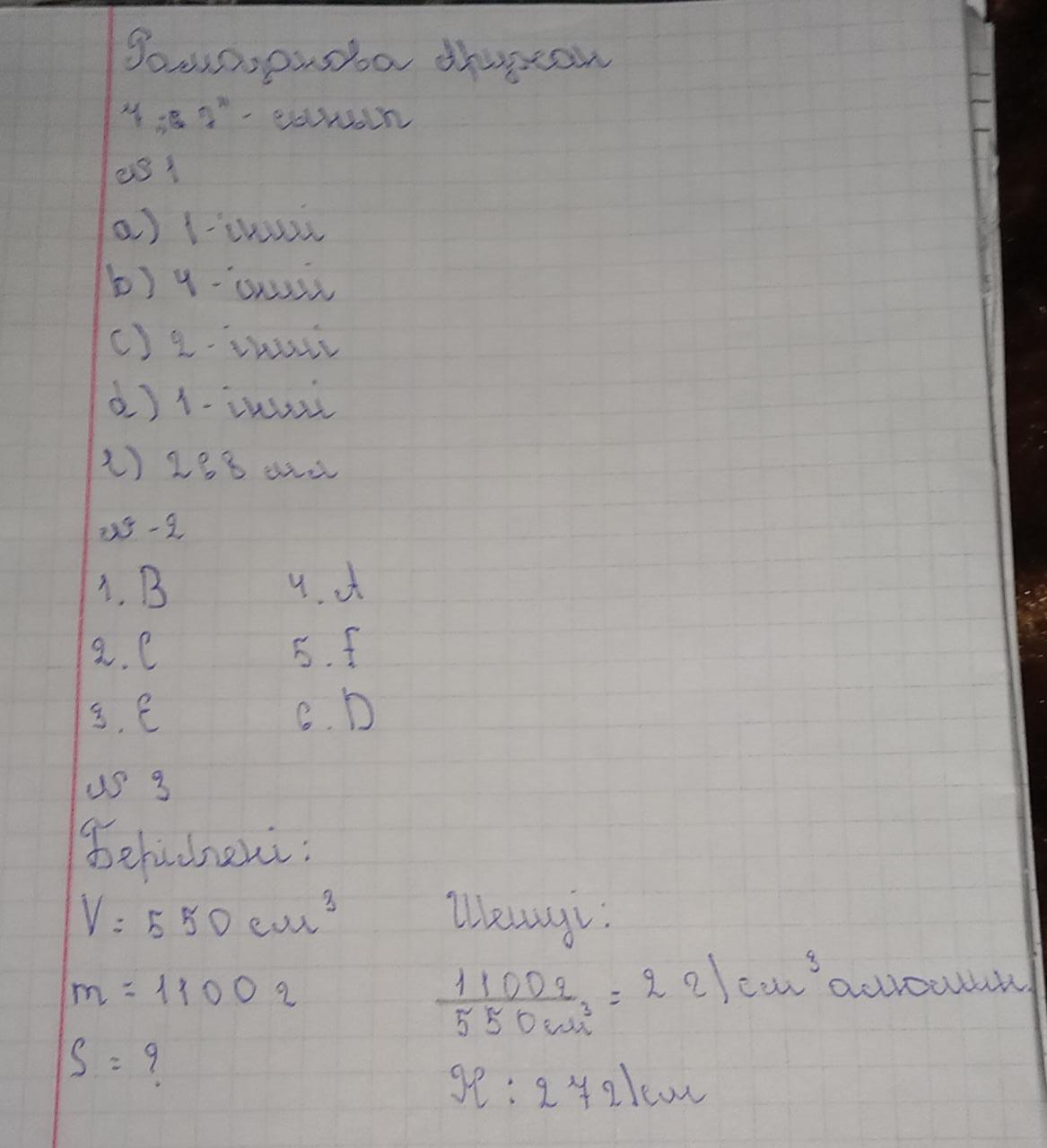 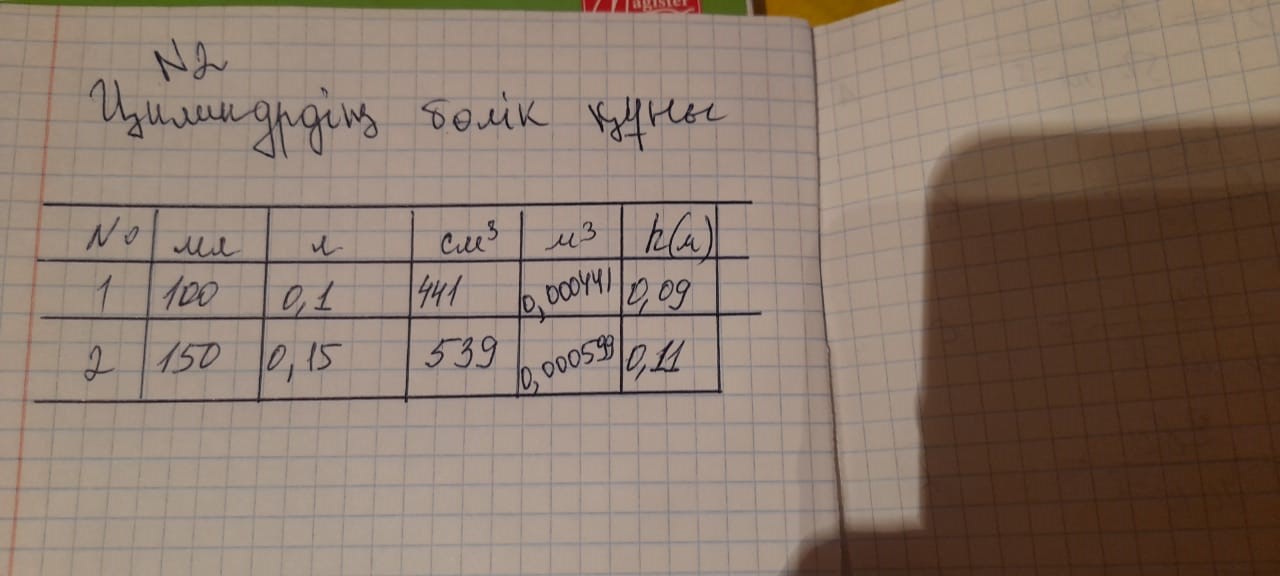 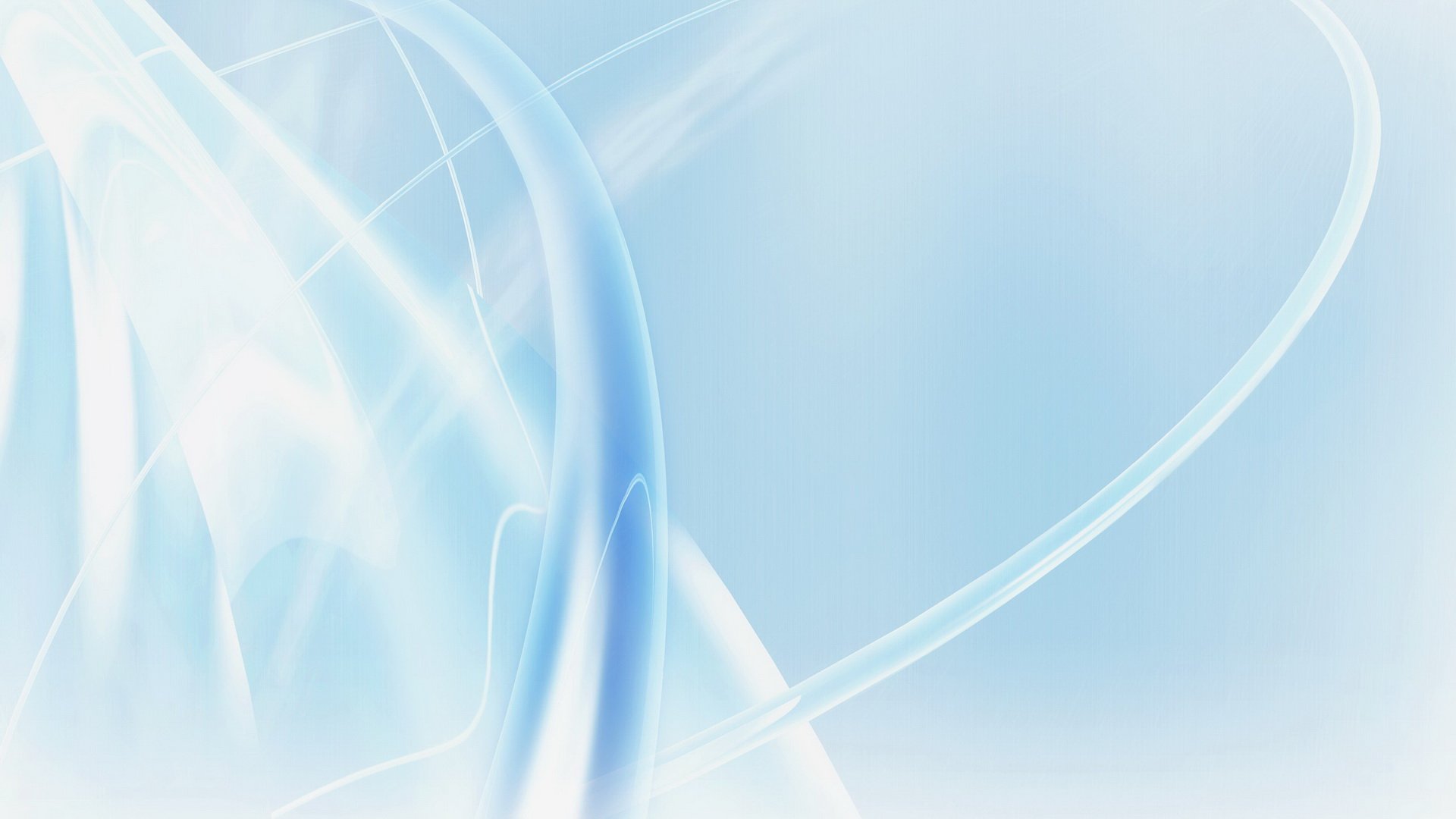 №3 жұмысқа ұсынылатын заттар тізімі
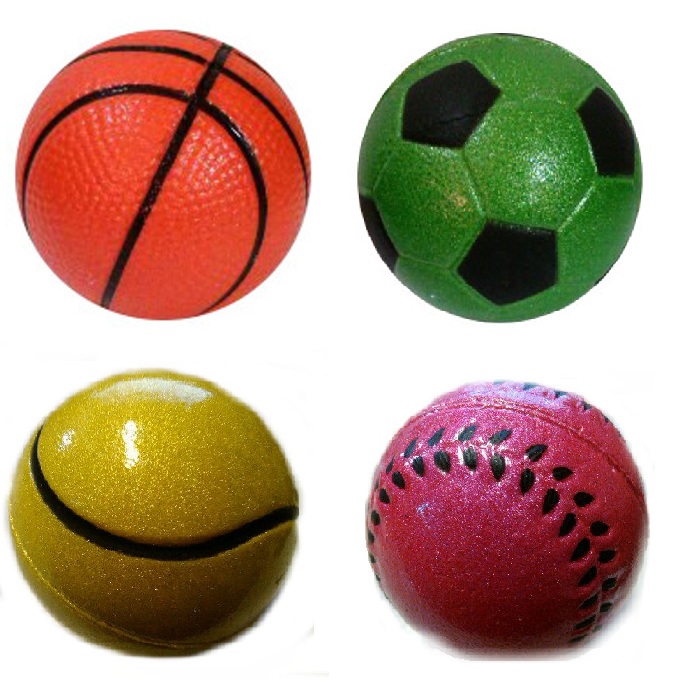 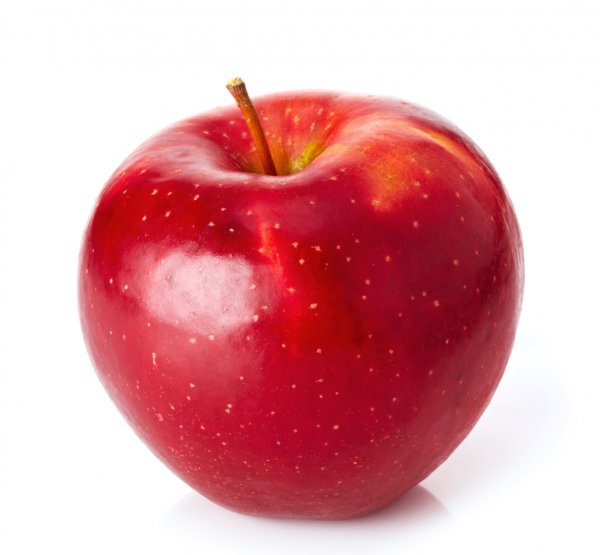 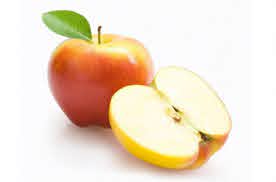 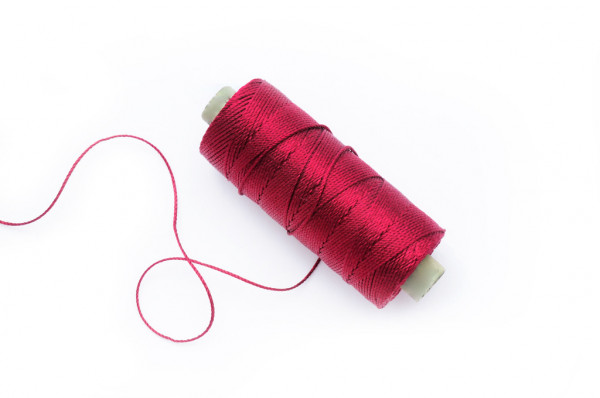 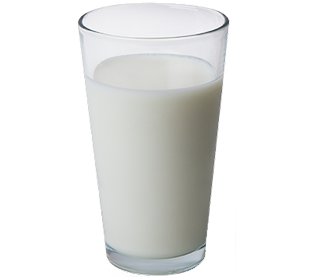 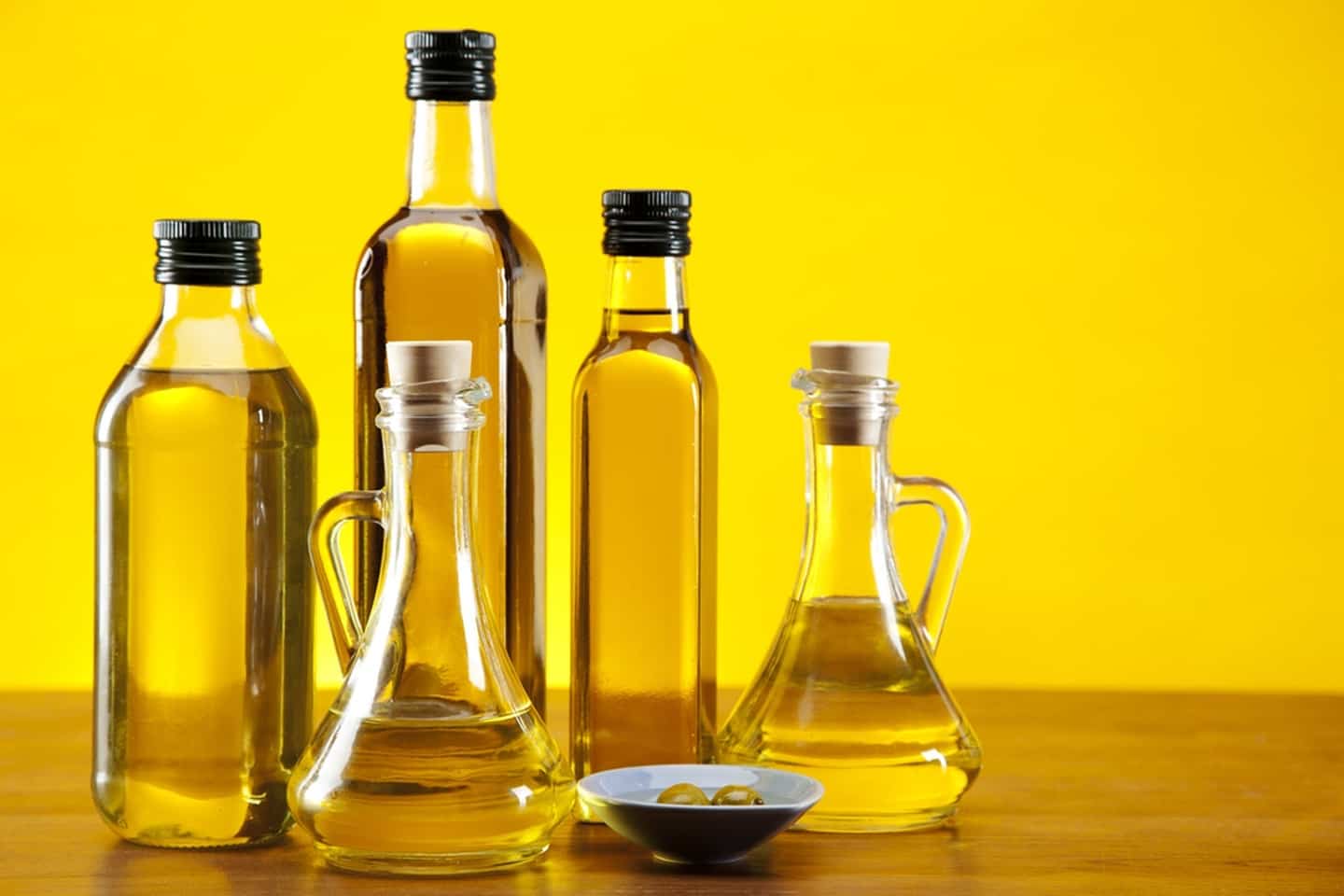 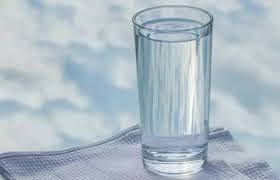 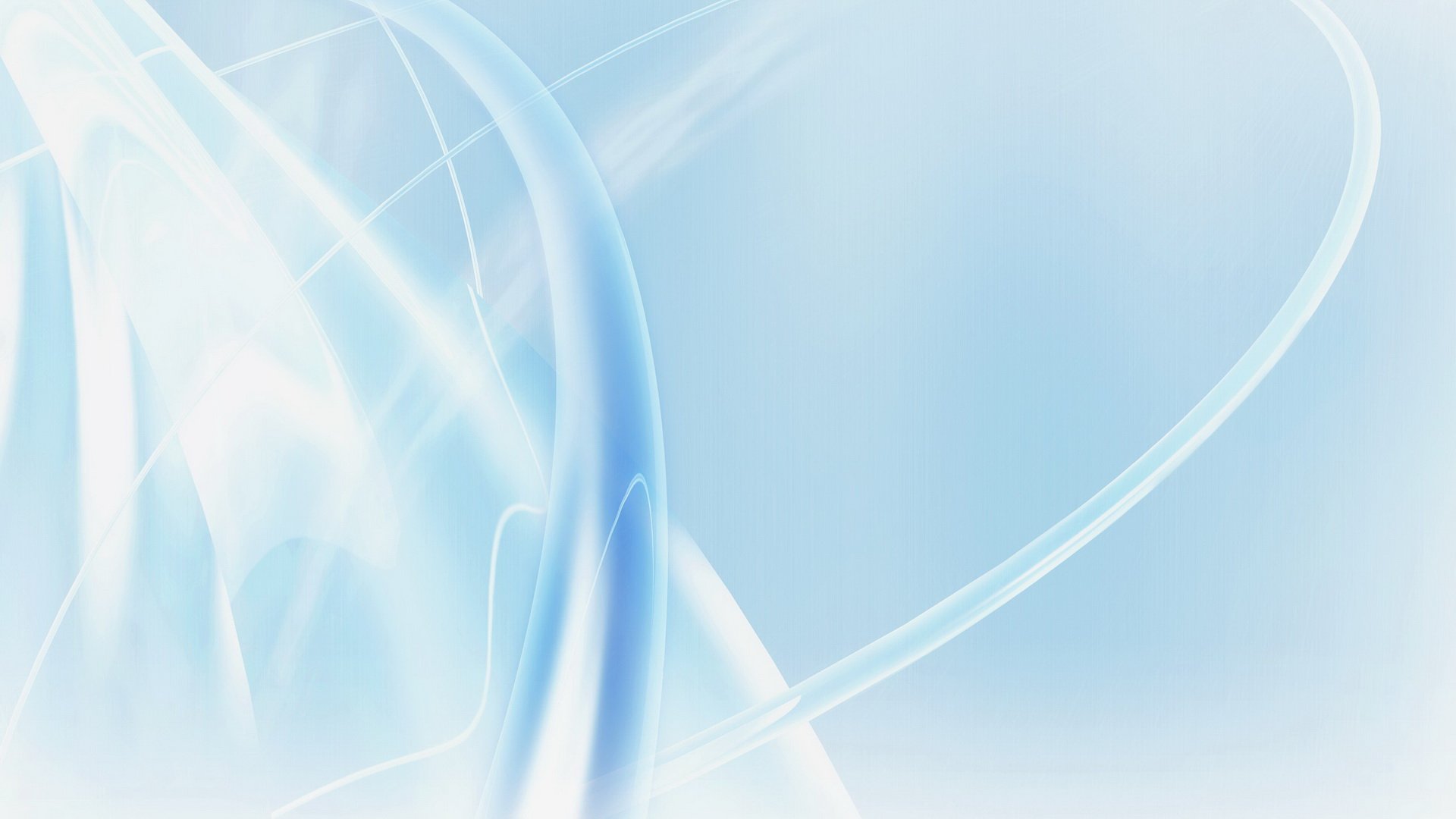 Мұғалімнің әрекеті
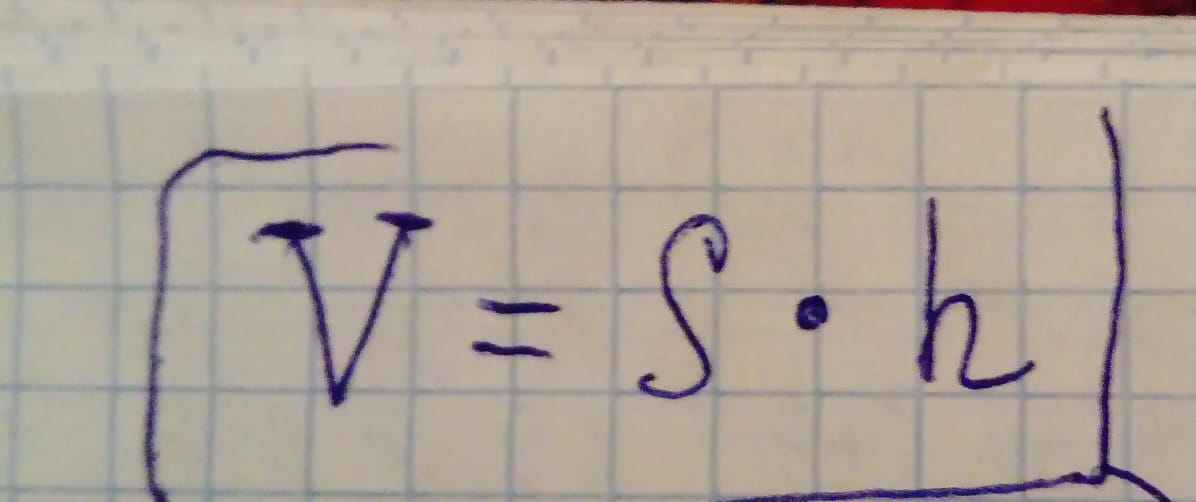 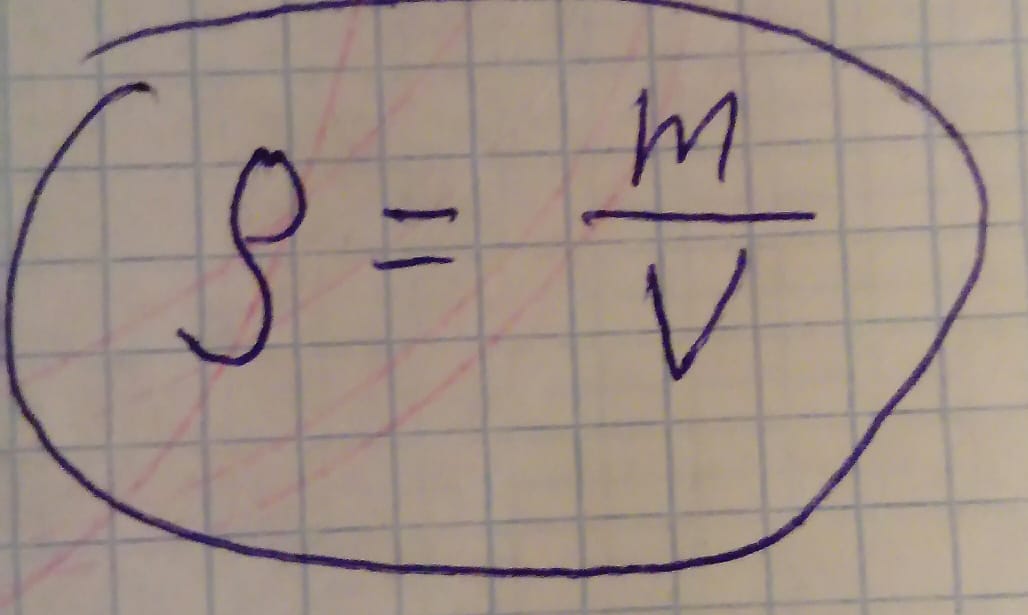 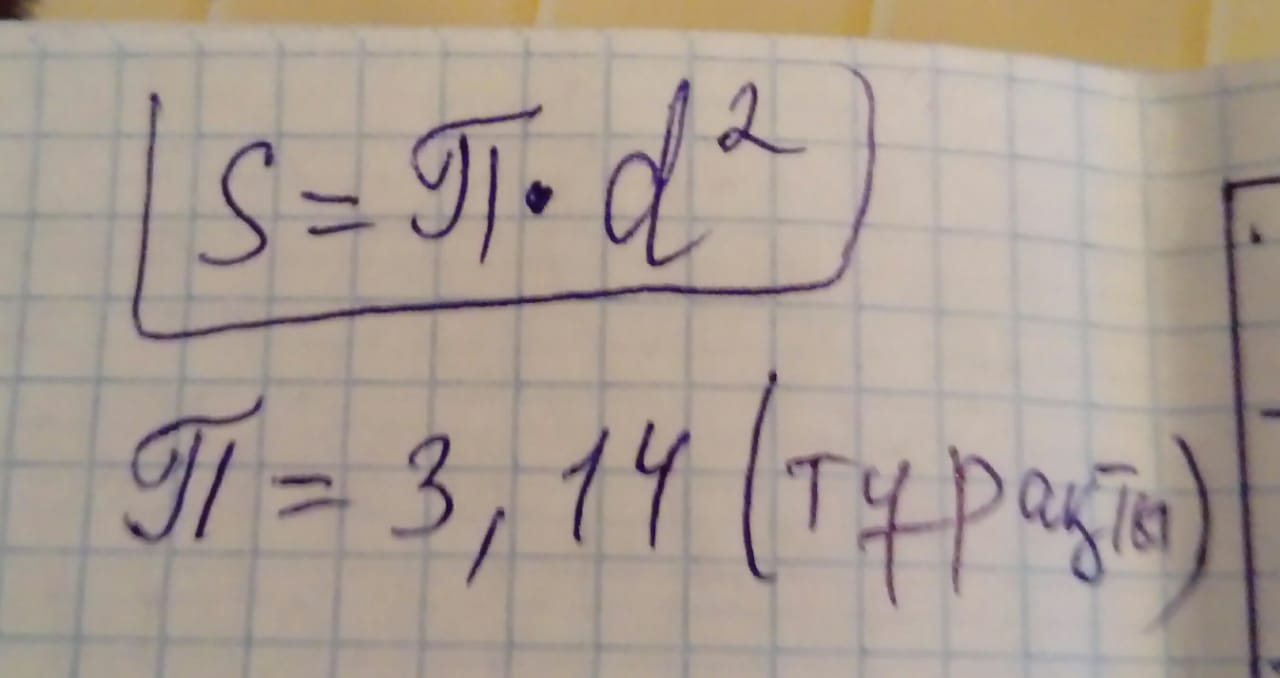 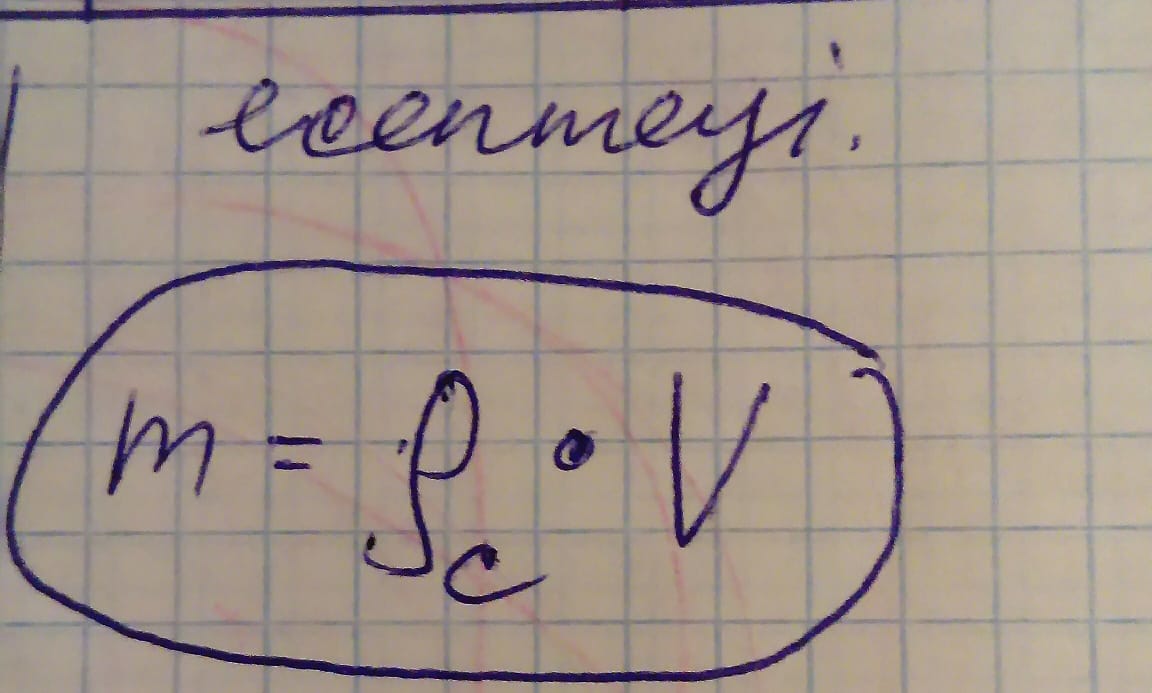 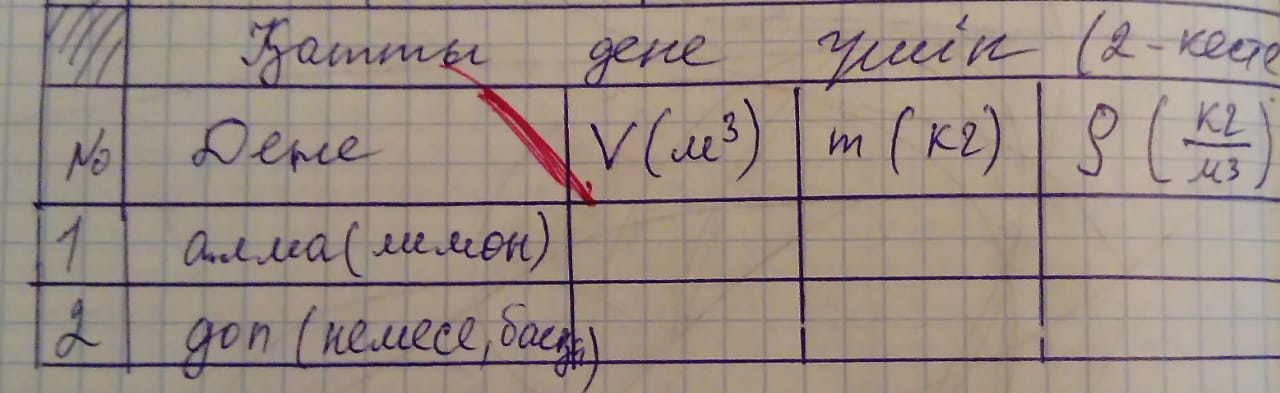 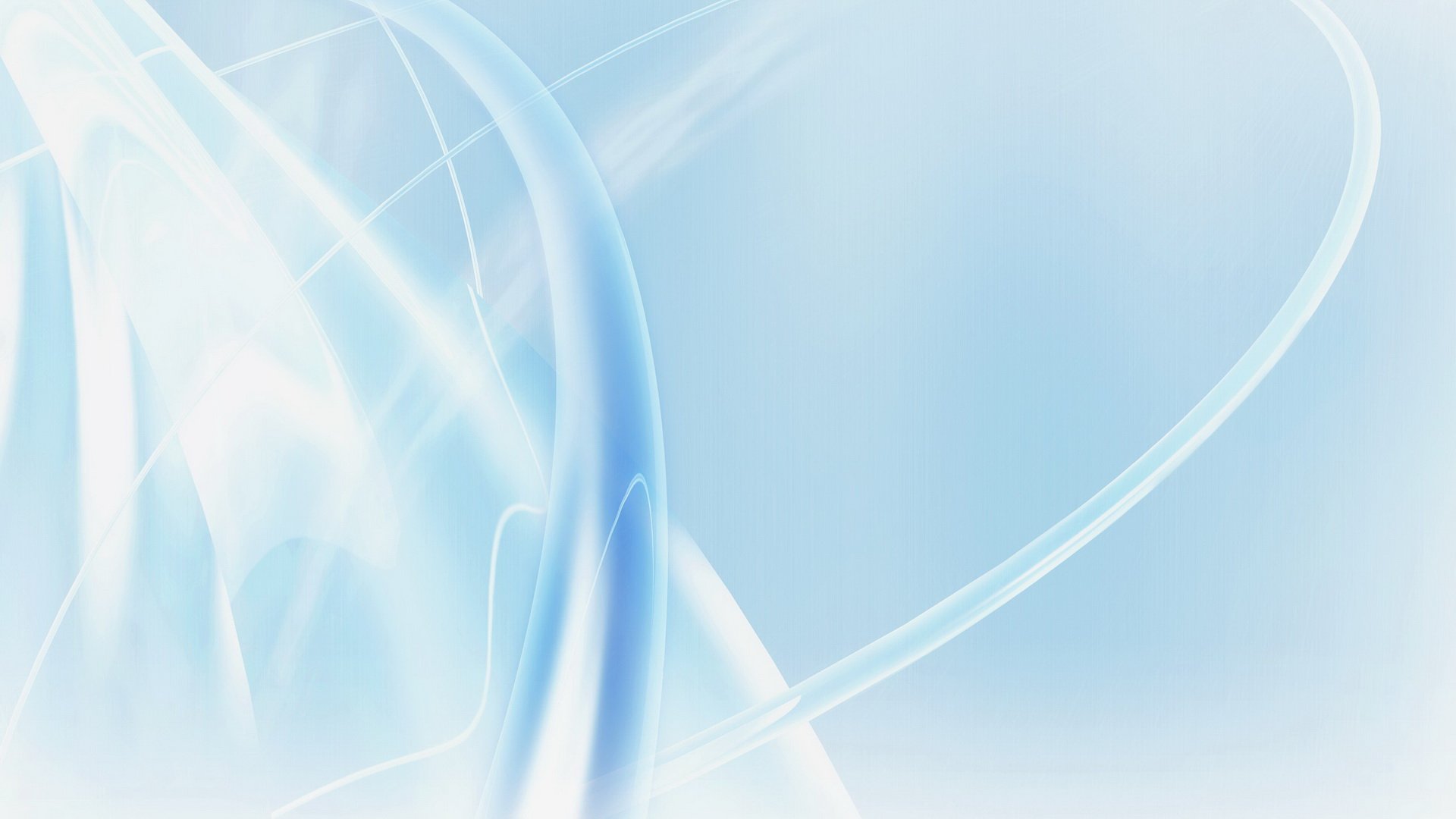 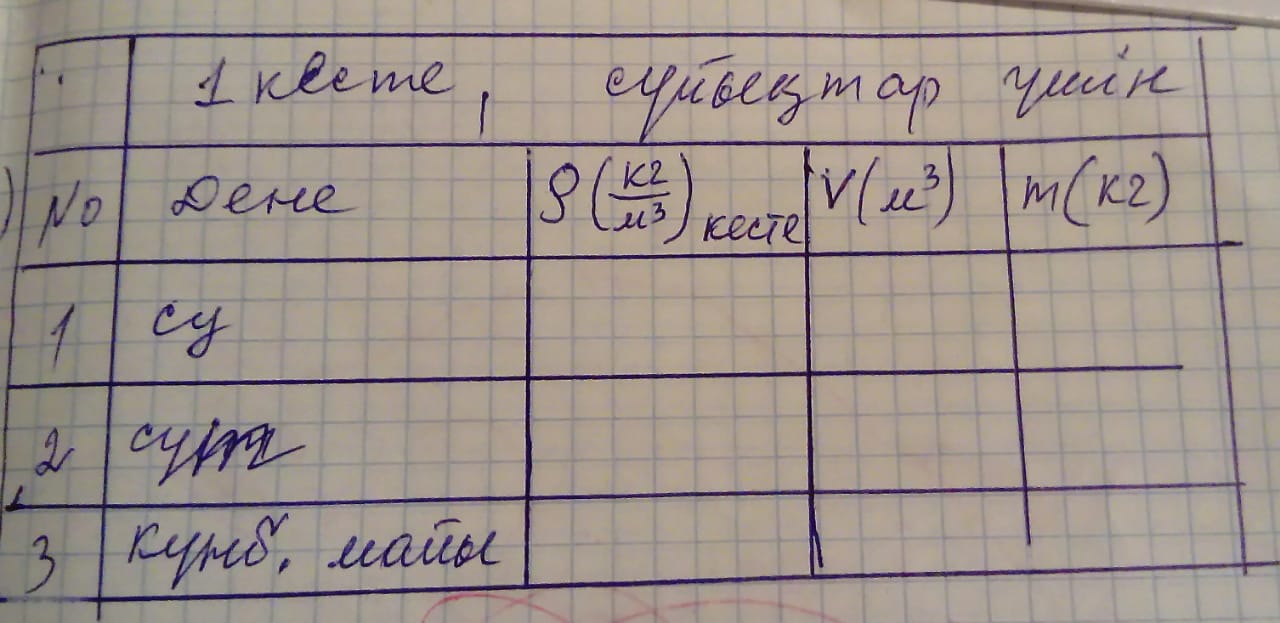 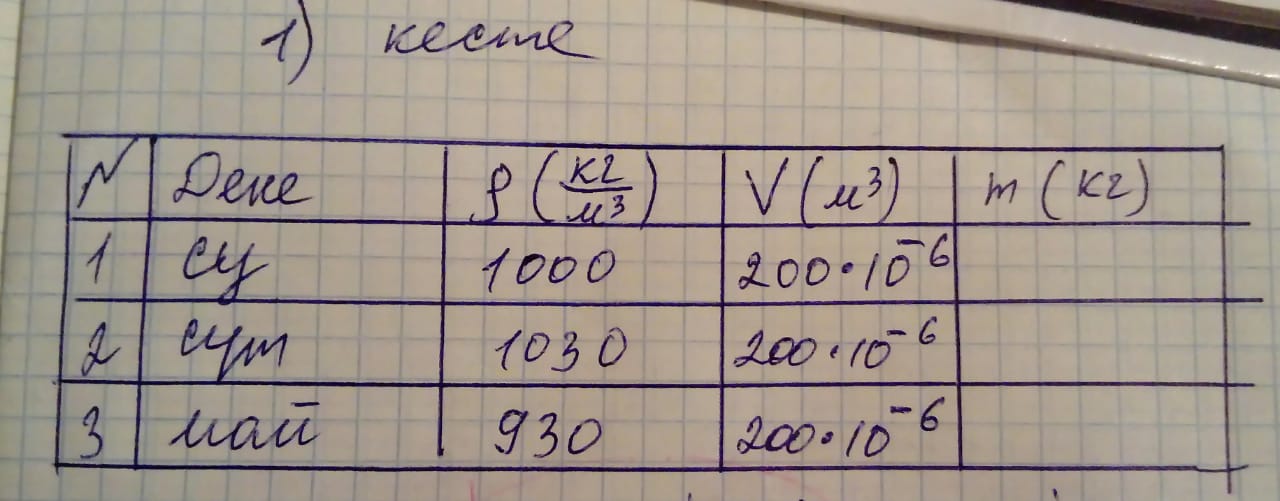 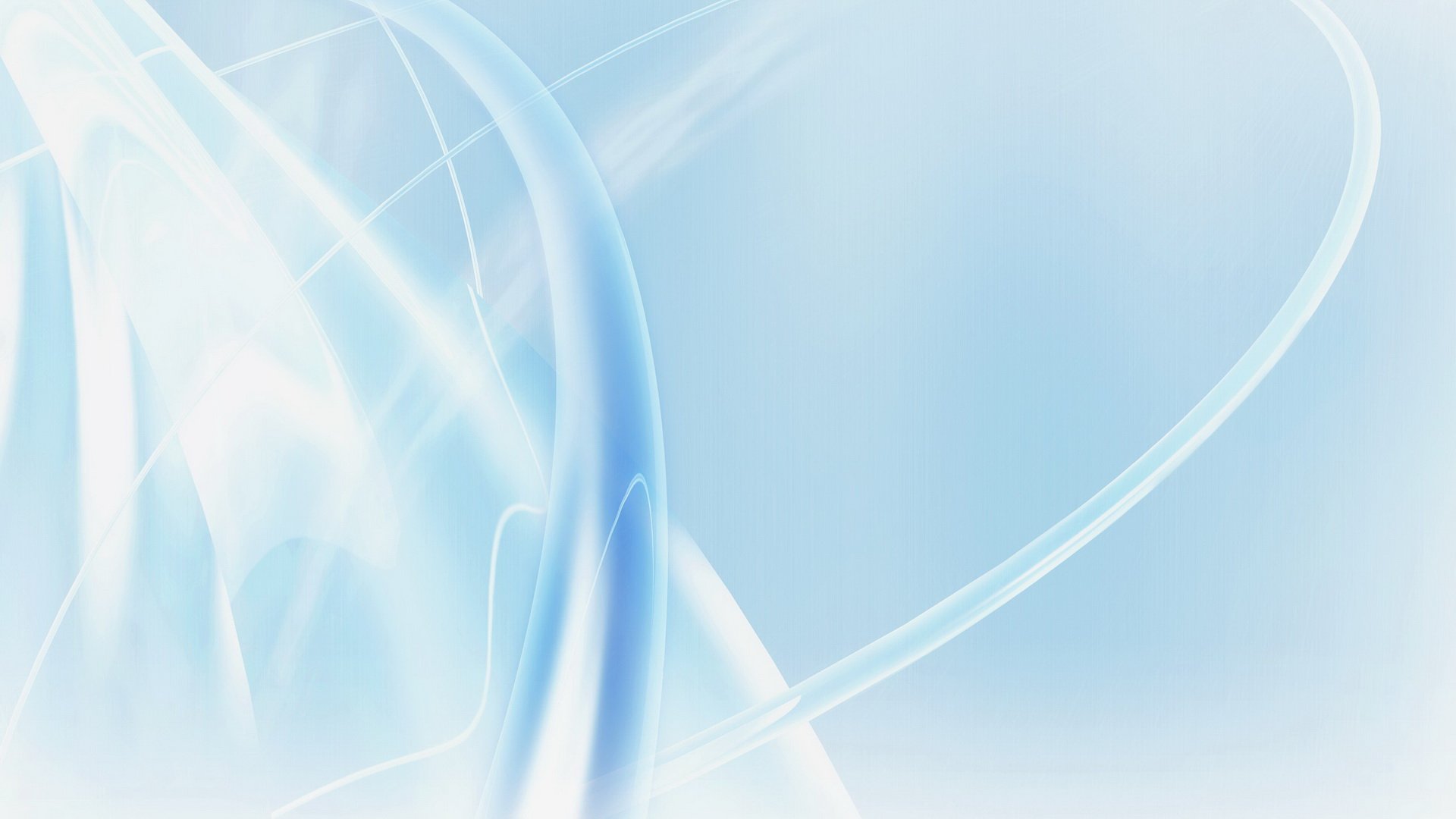 Оқушының әрекеті
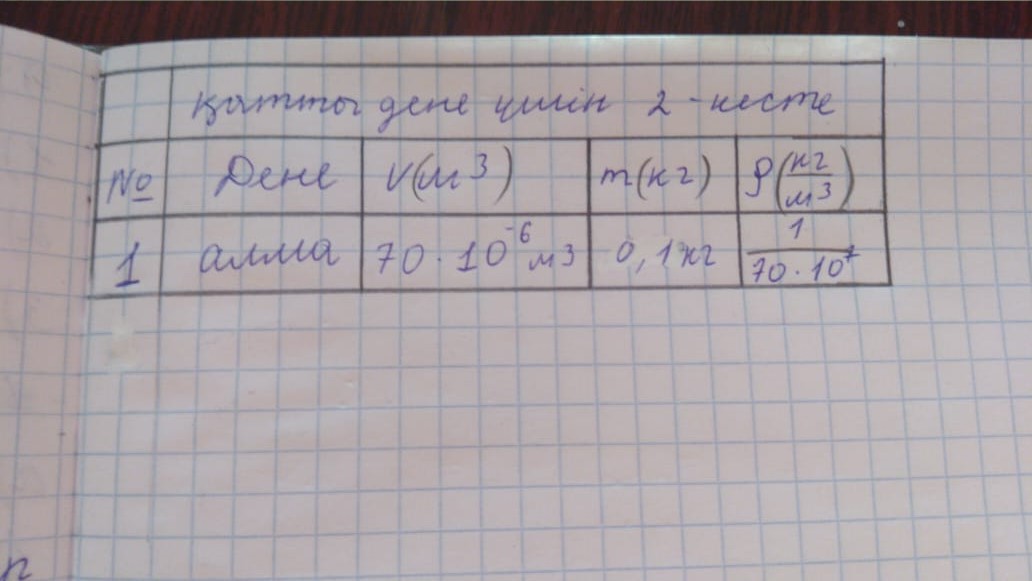 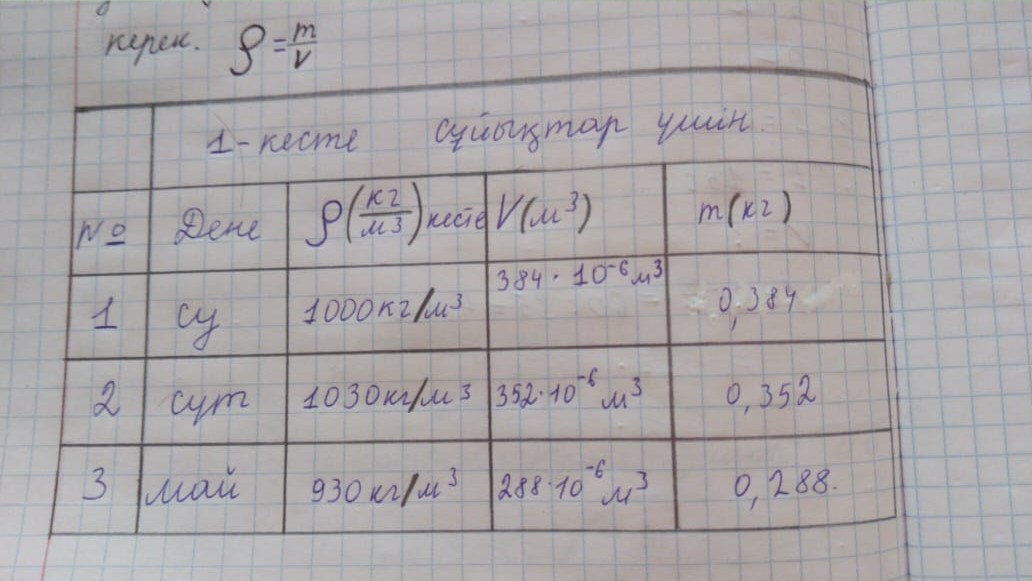 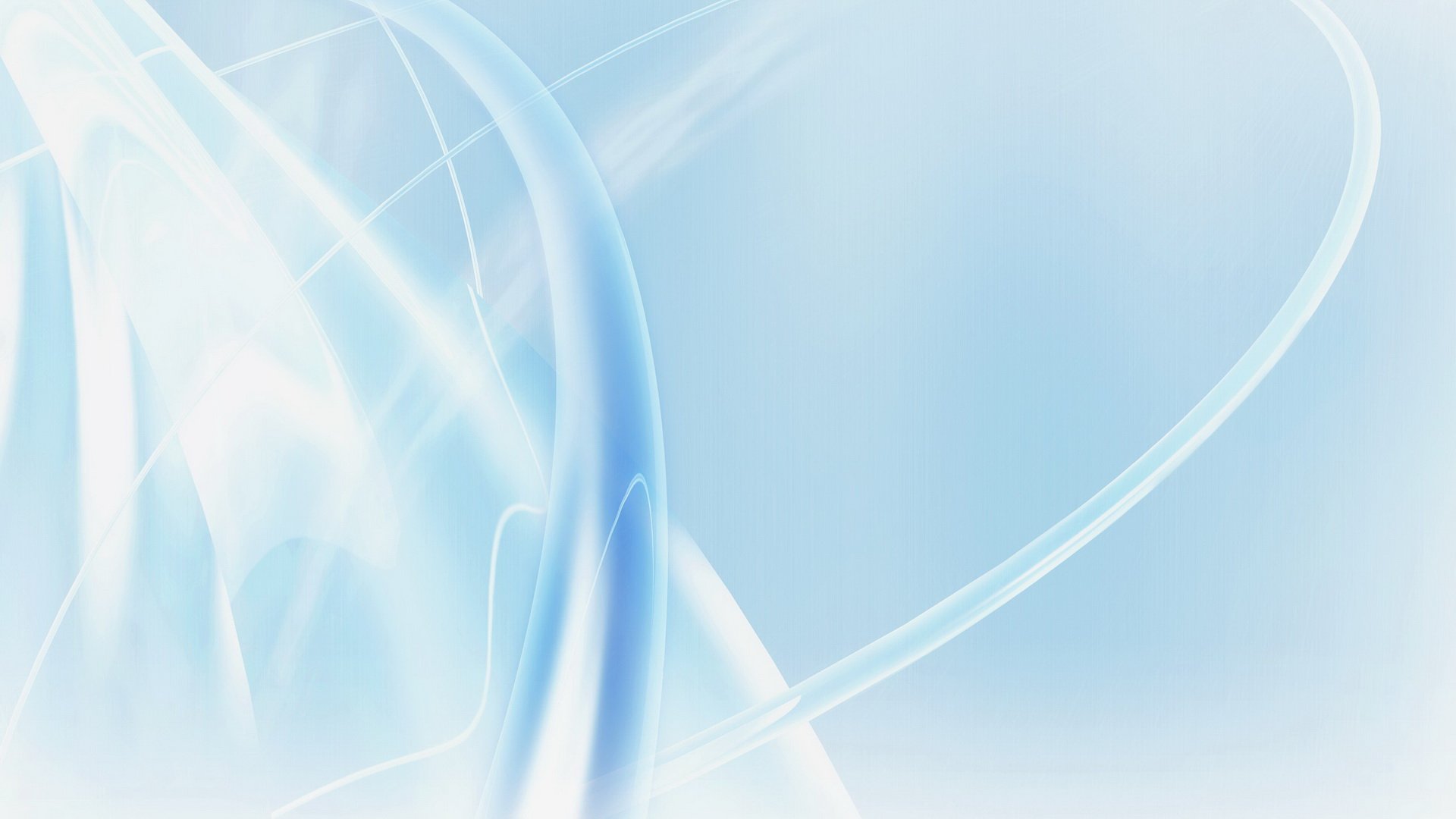 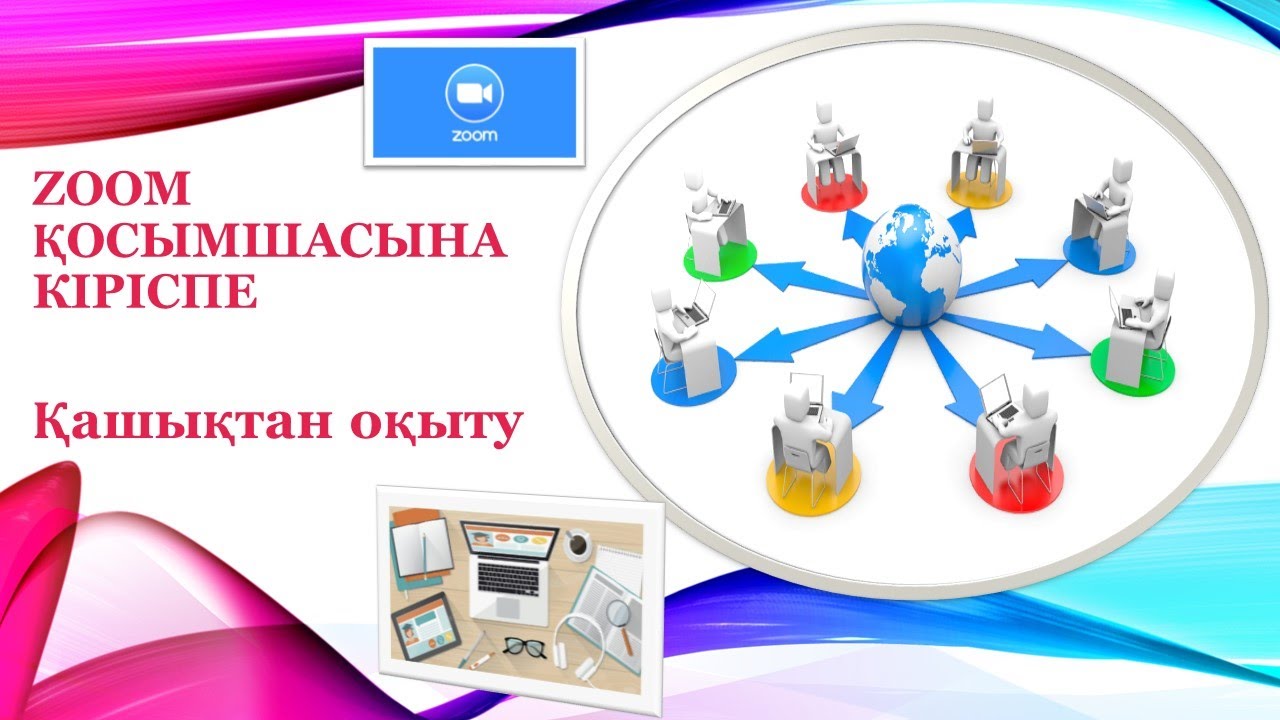 Жұмысты орындау барысы
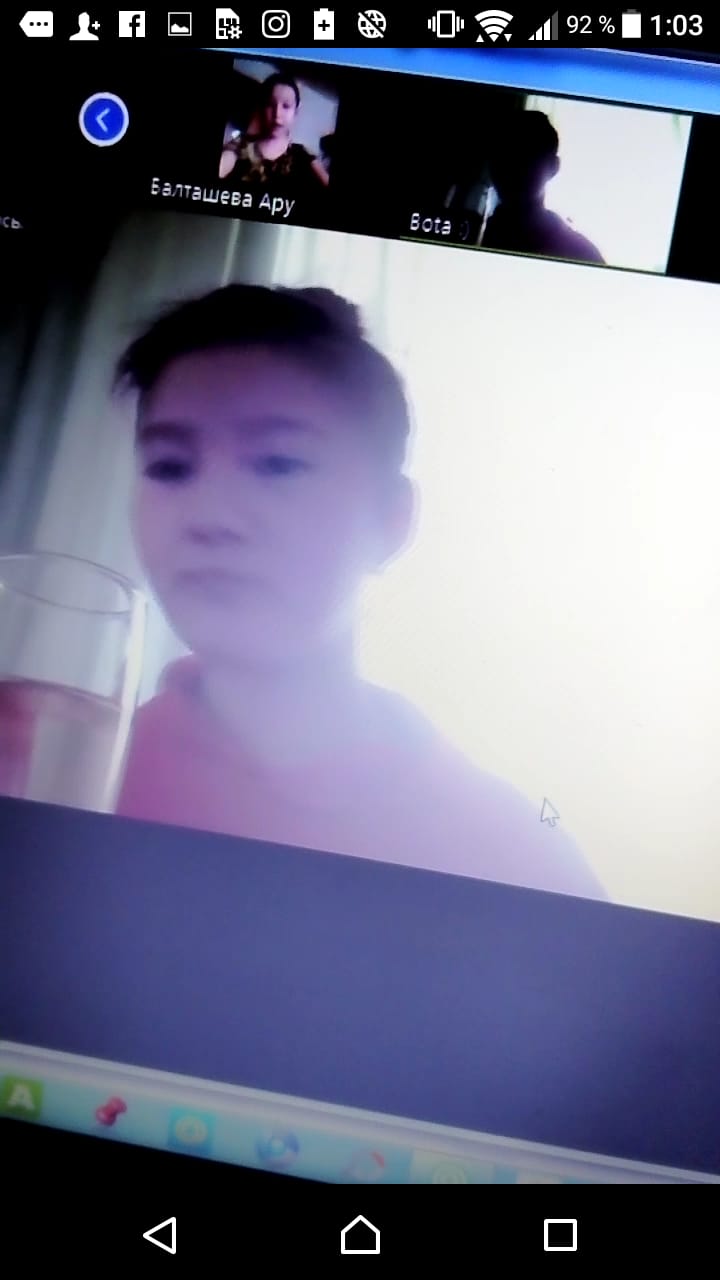 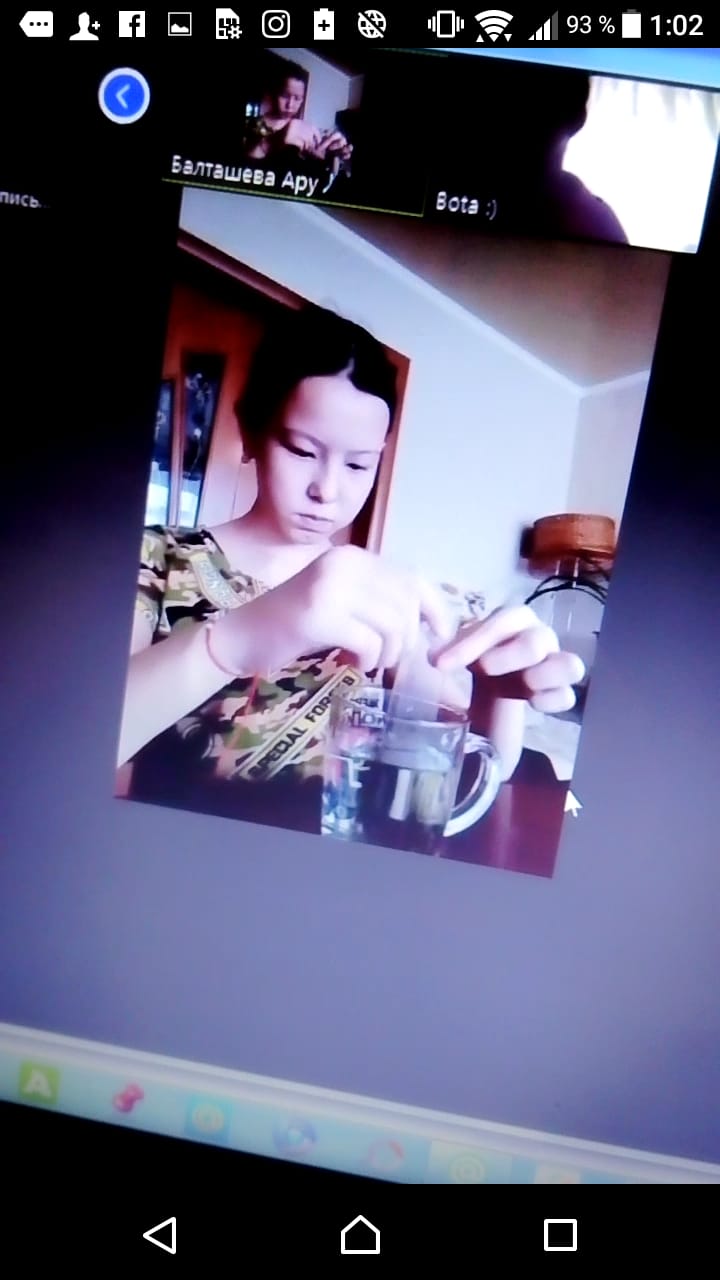 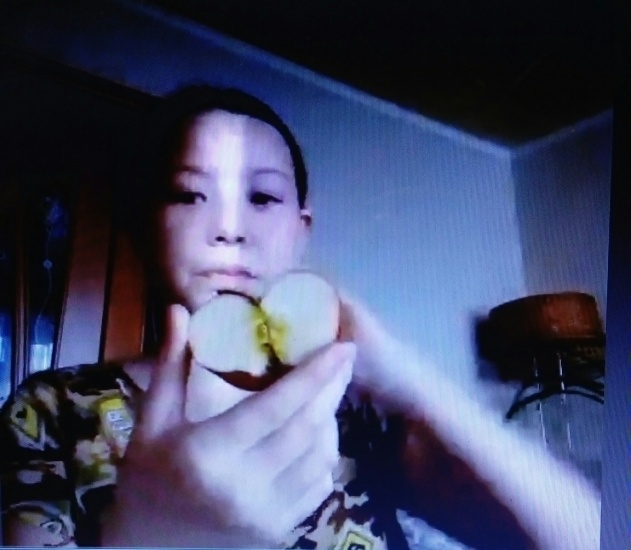 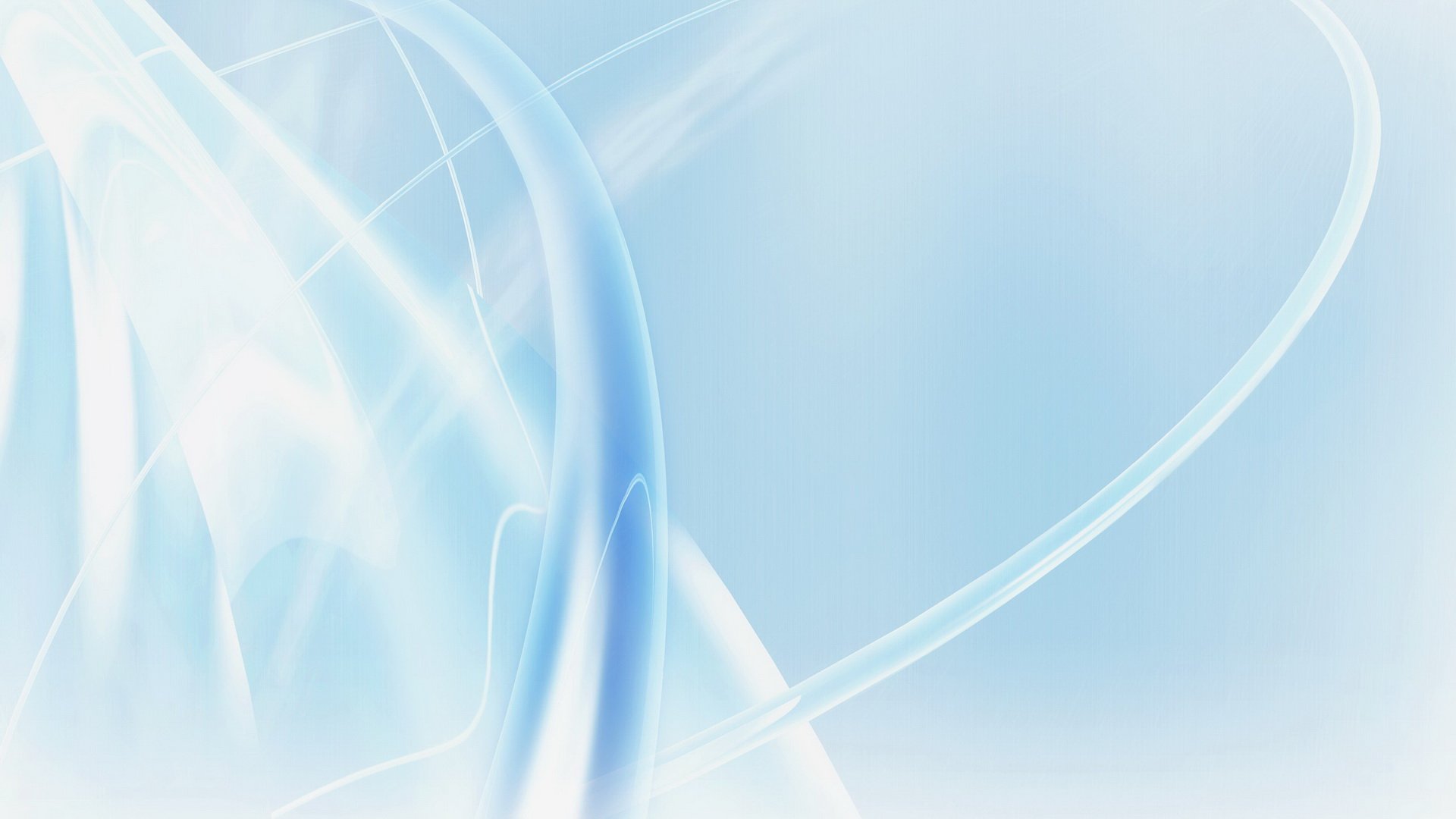 Жұмысты қорытындылау
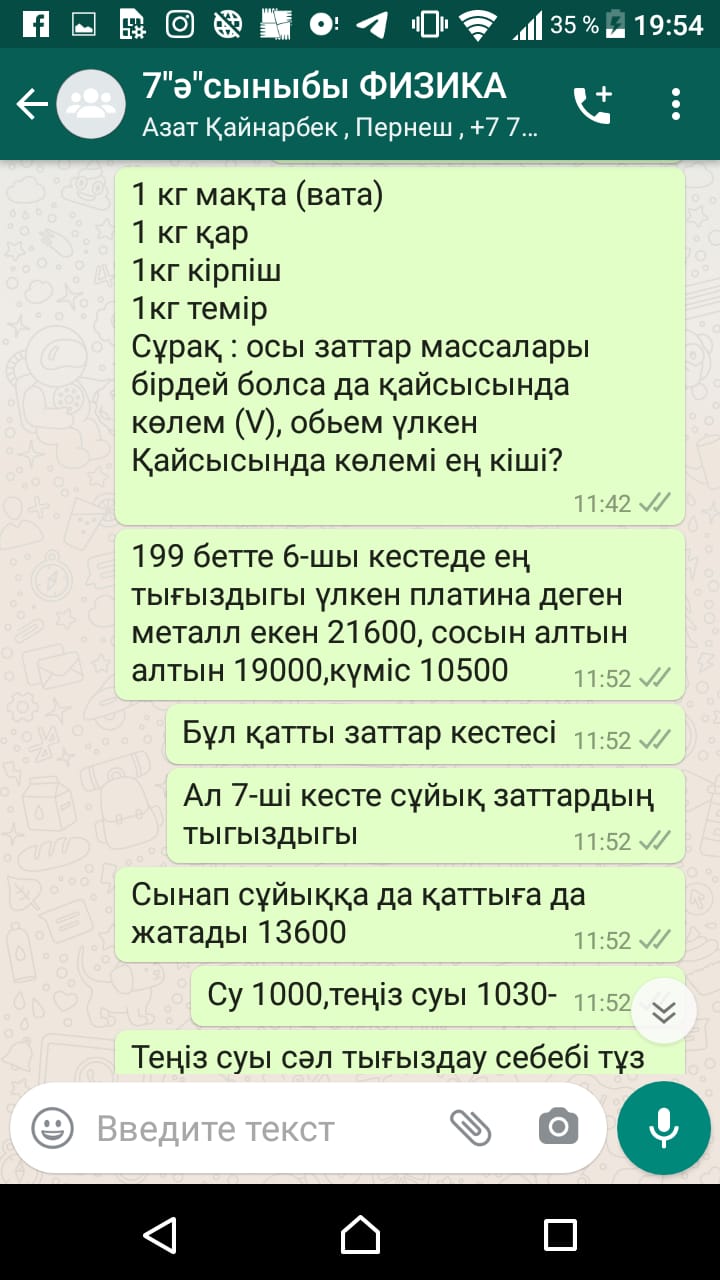 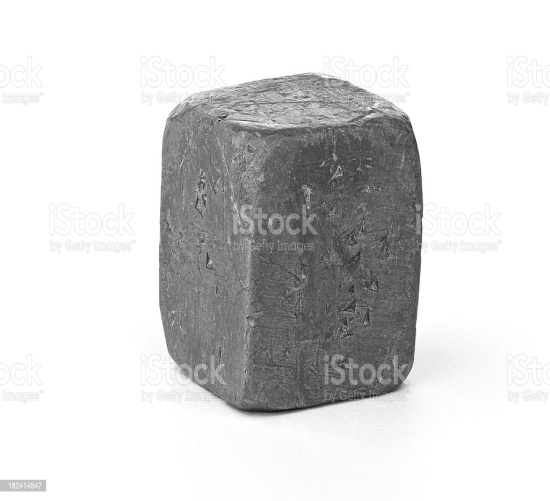 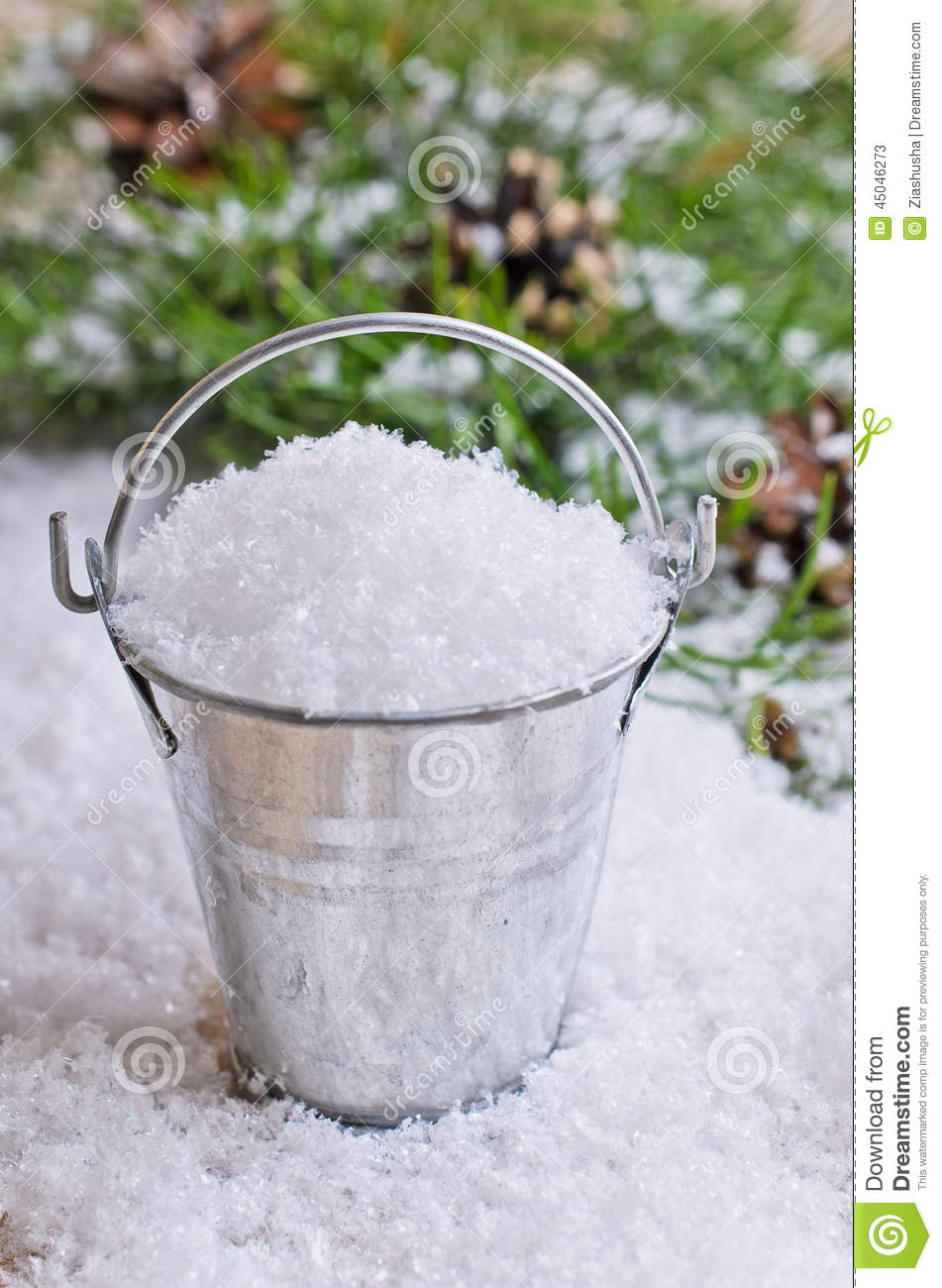 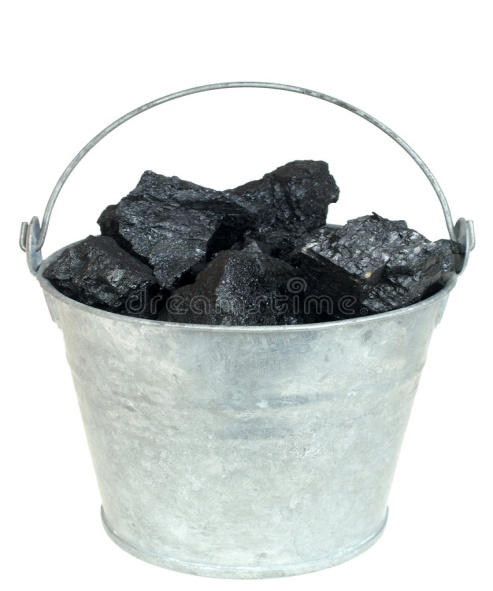 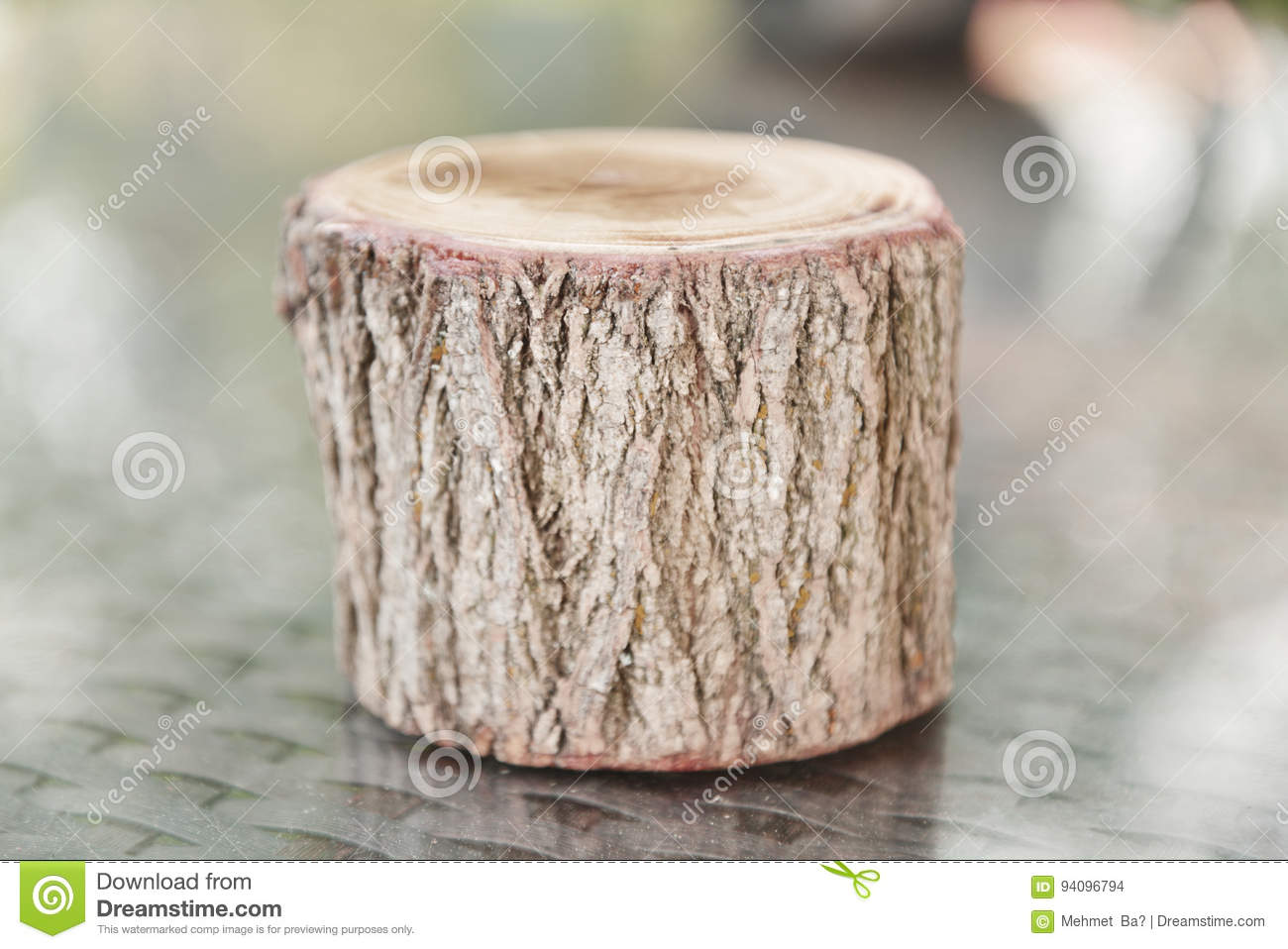 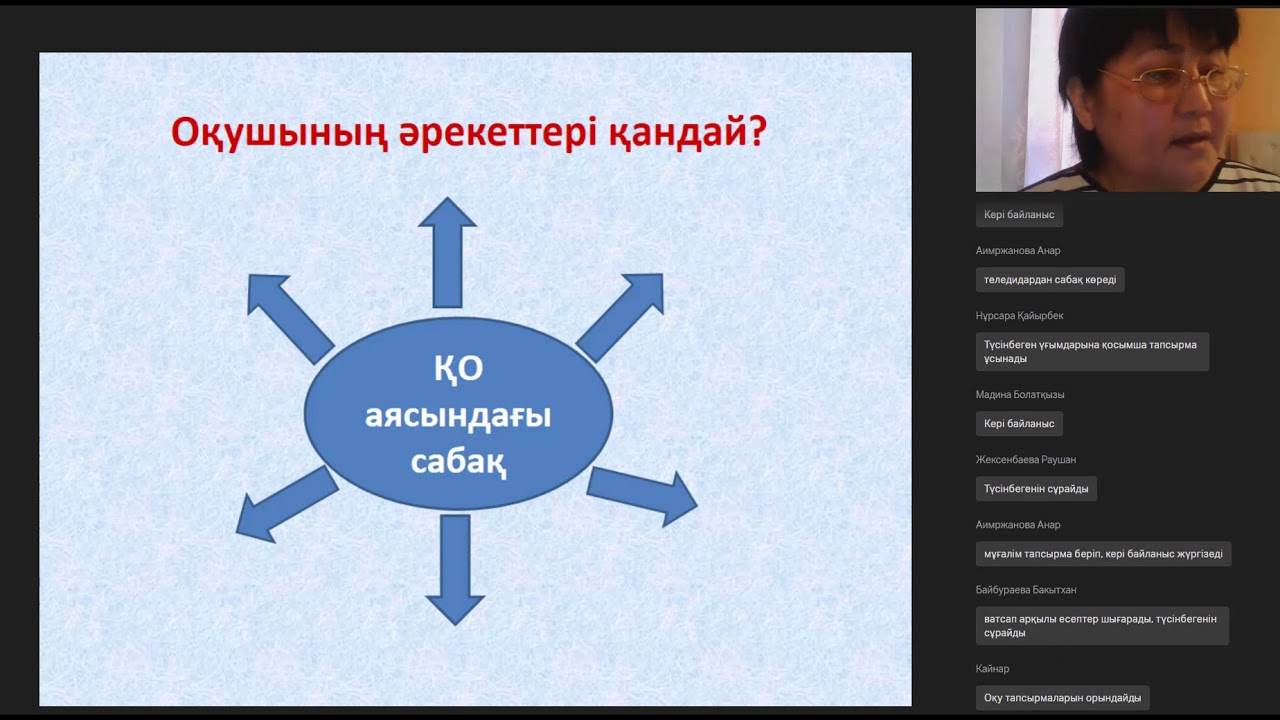 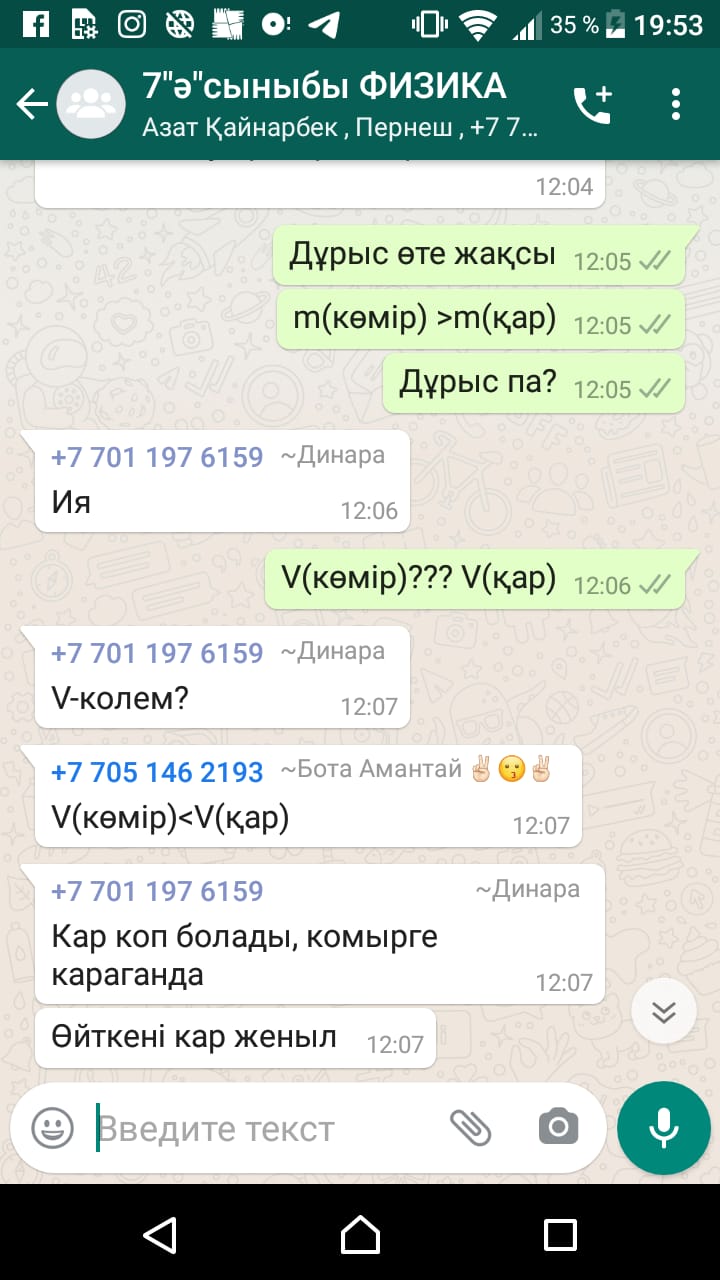 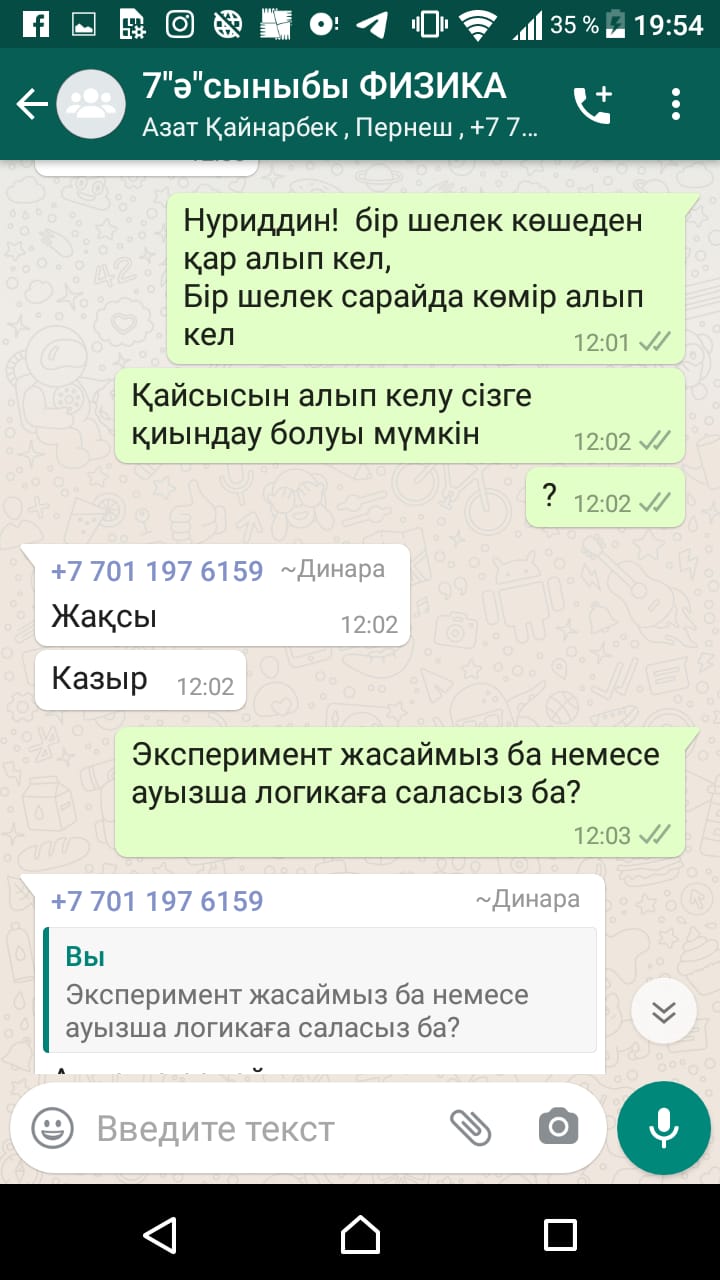 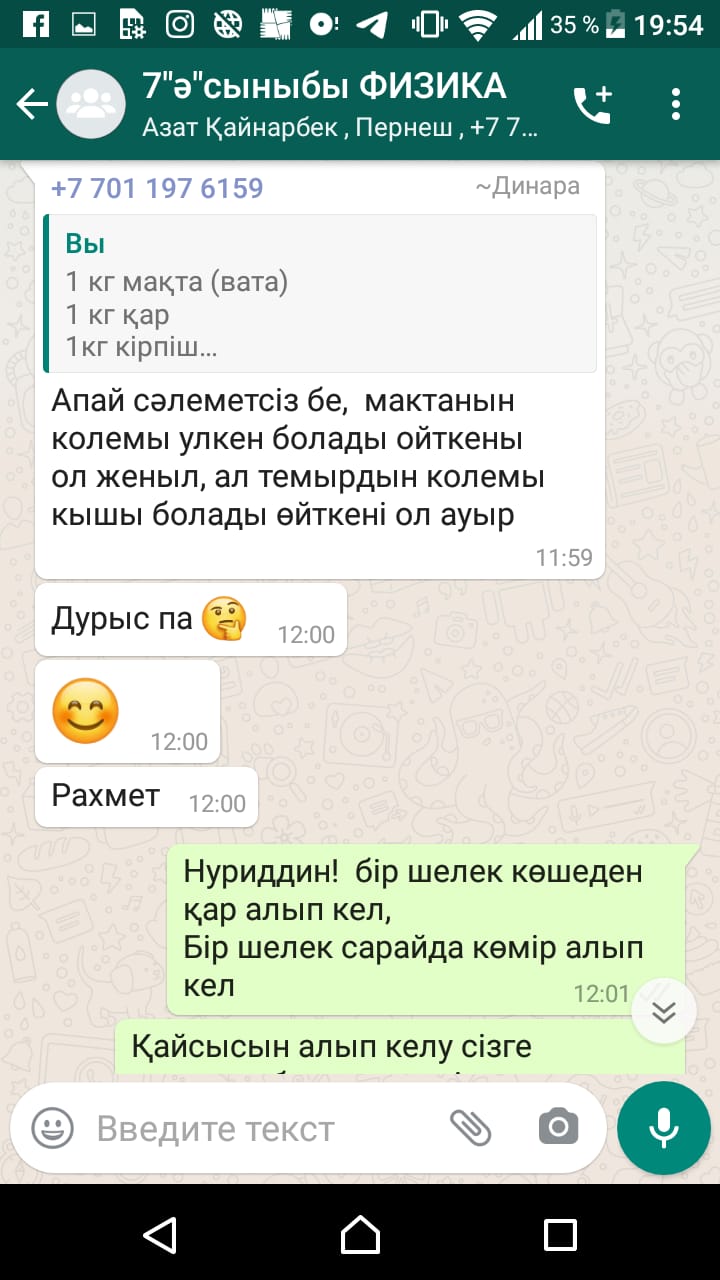 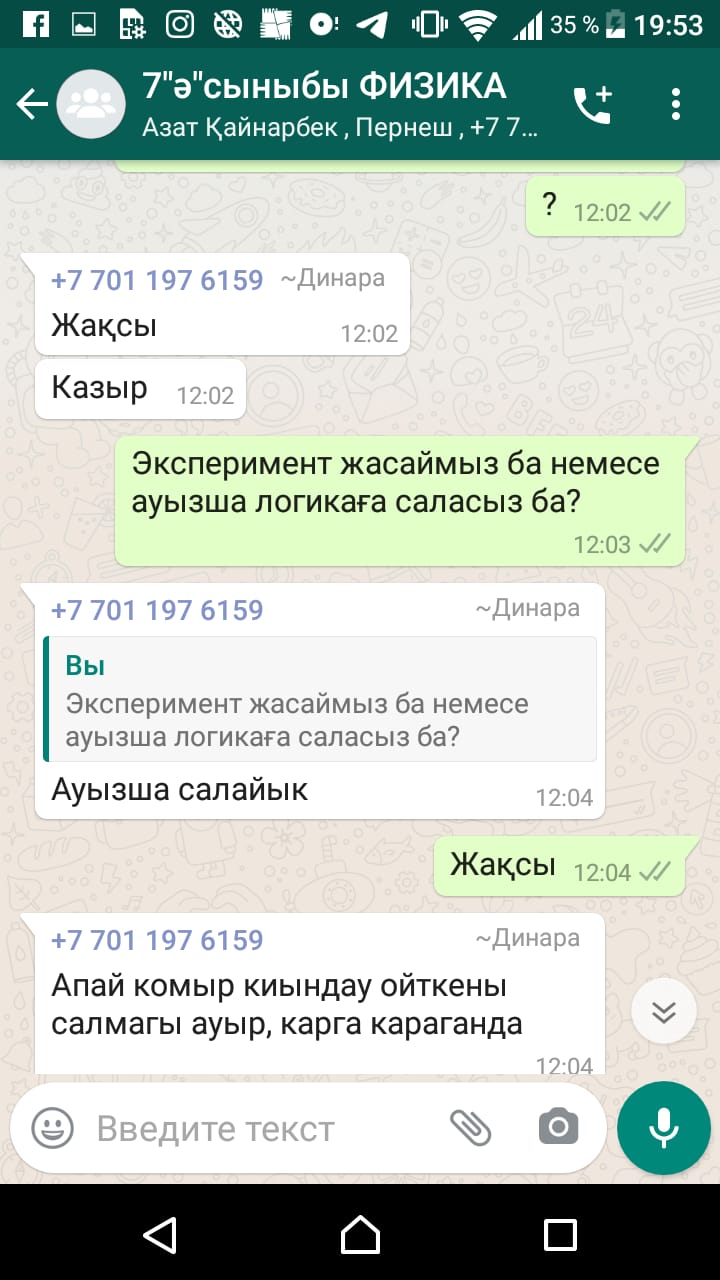 8 сыныптар бойынша зертхана жұмыстары
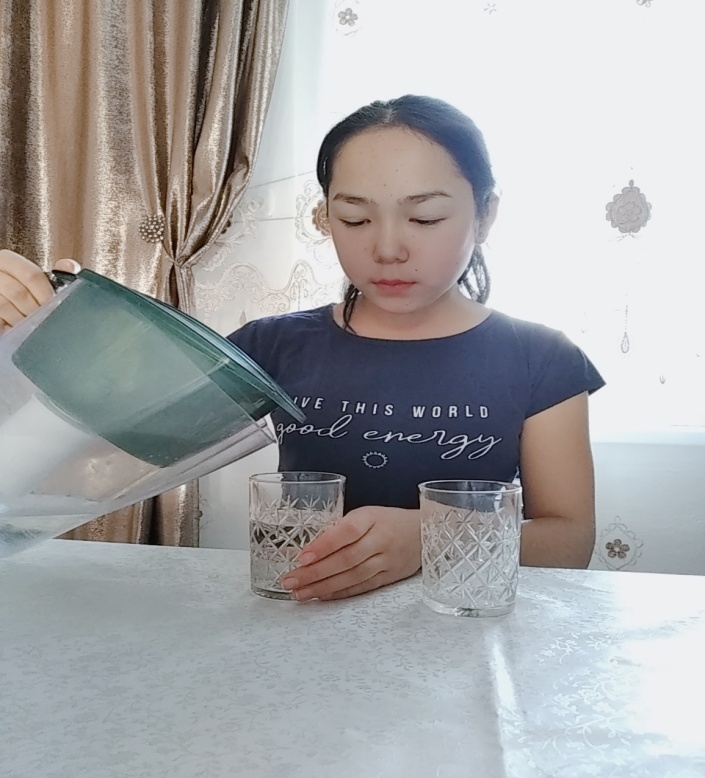 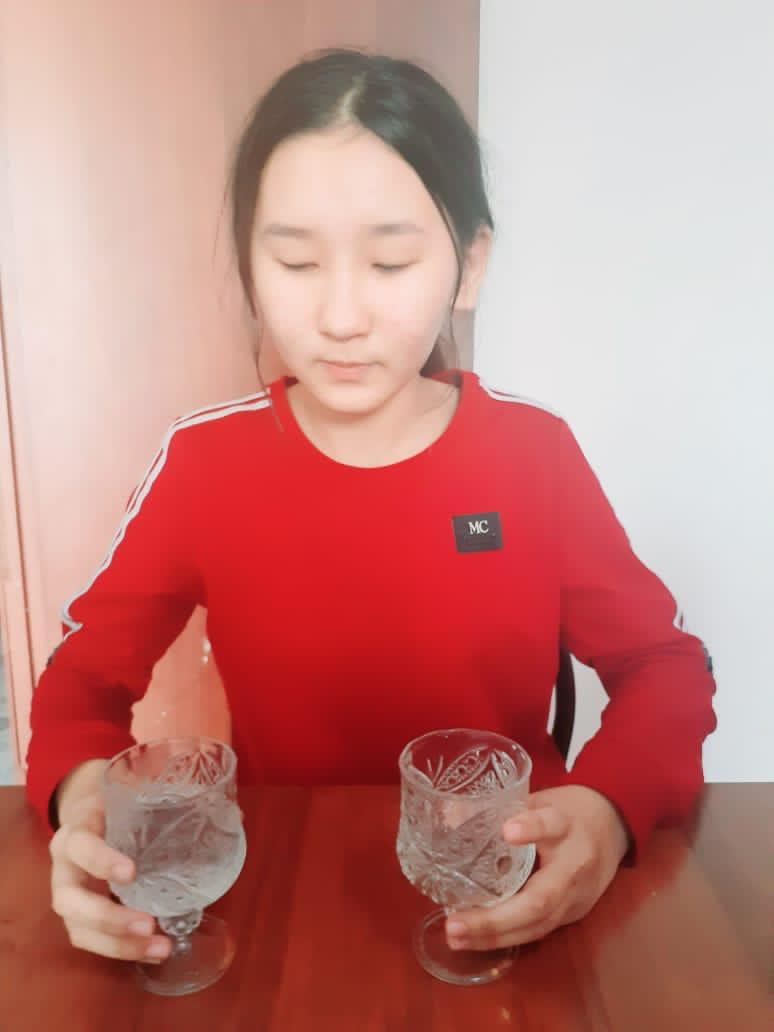 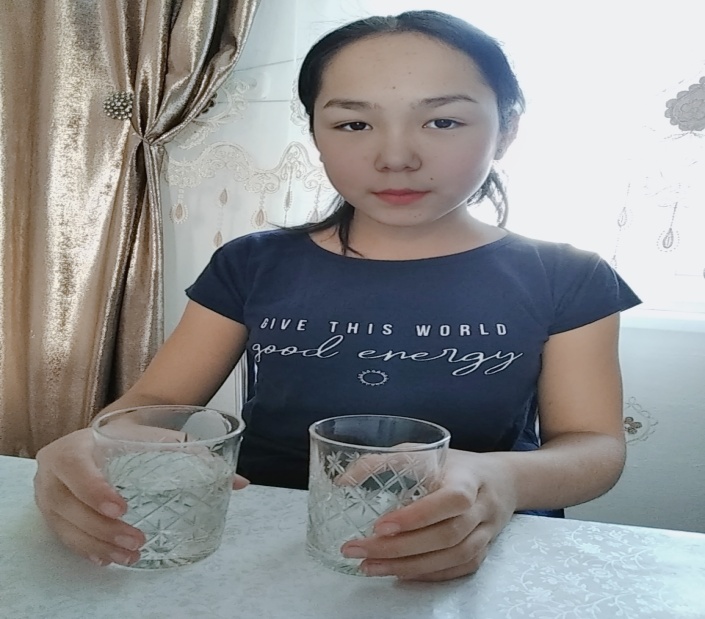 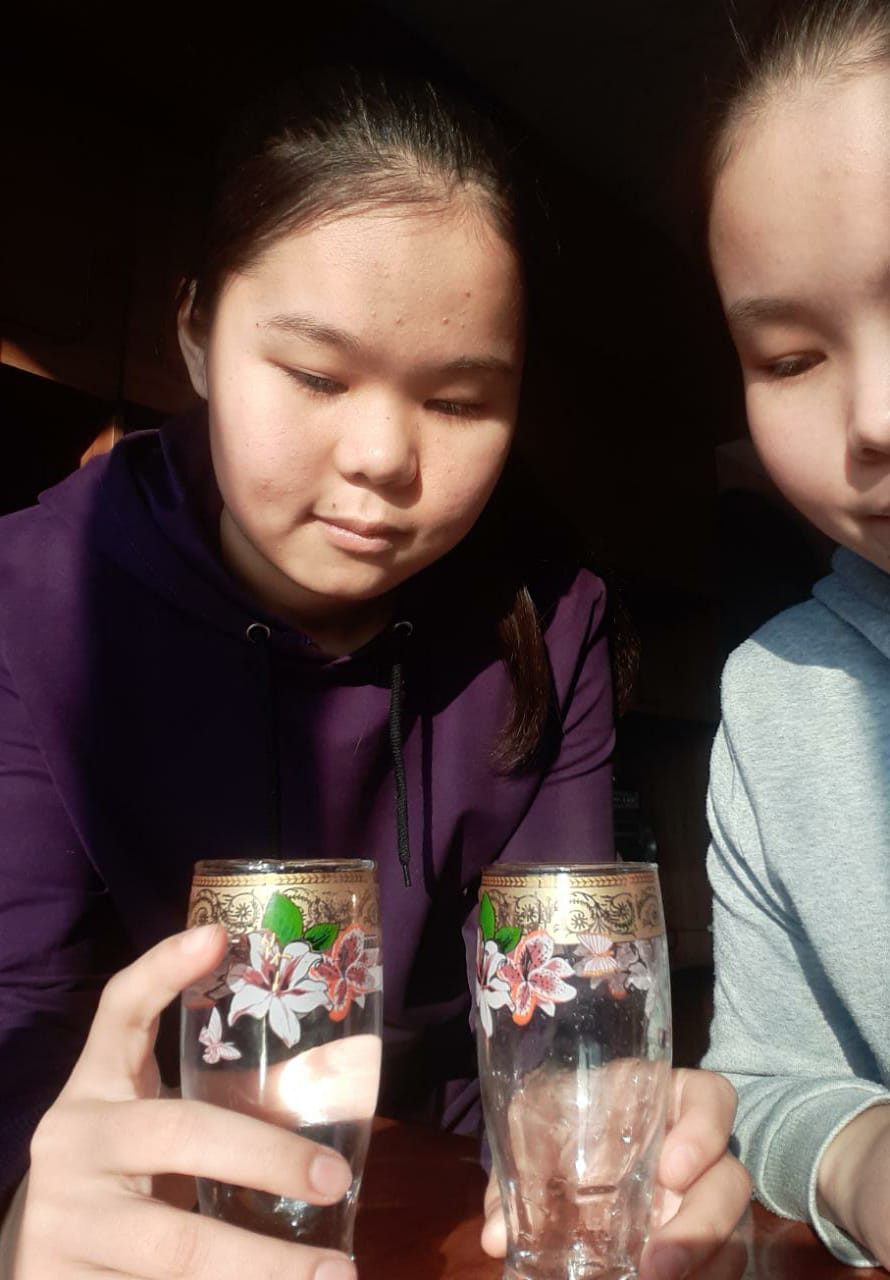 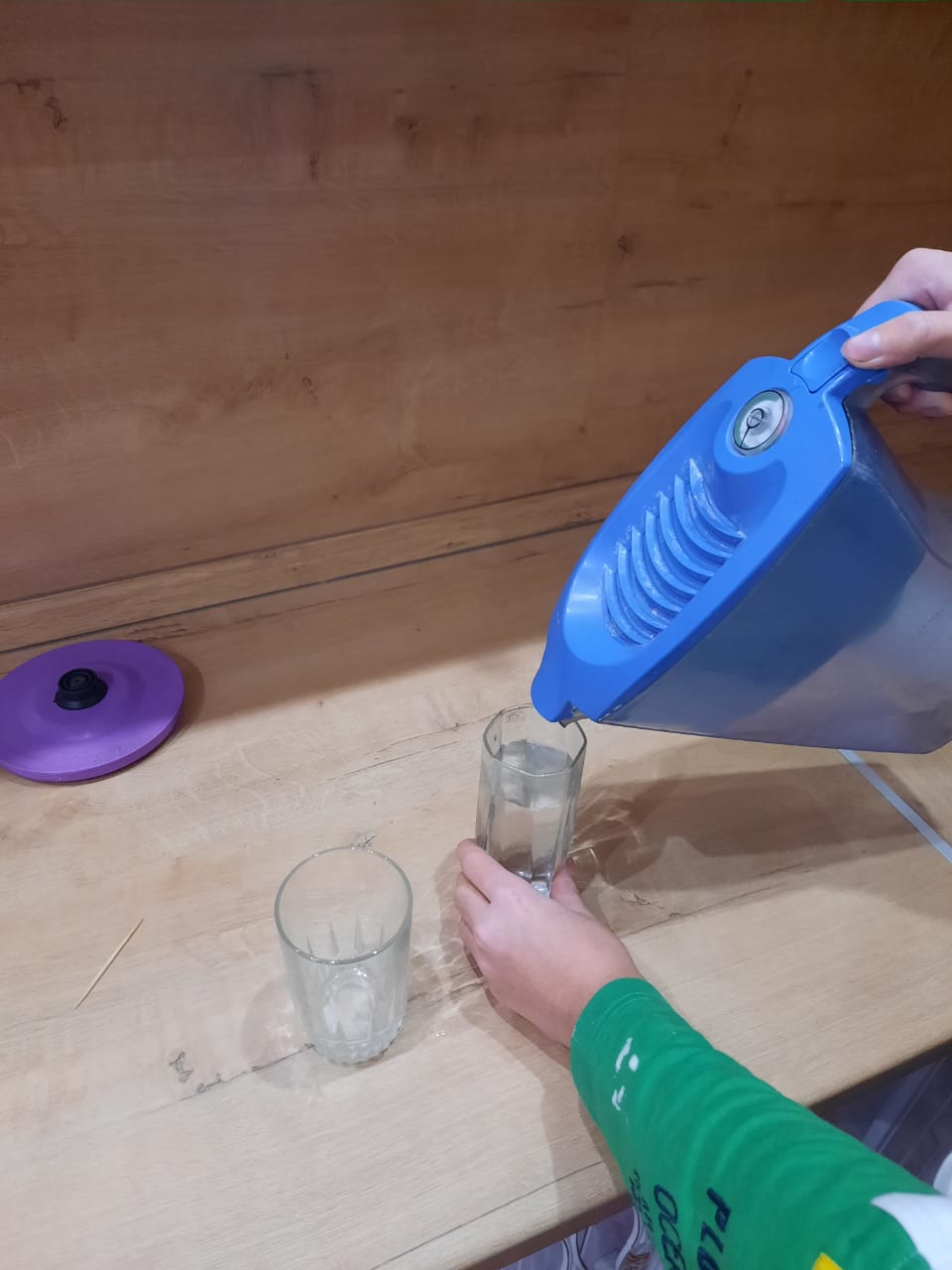 Мансур
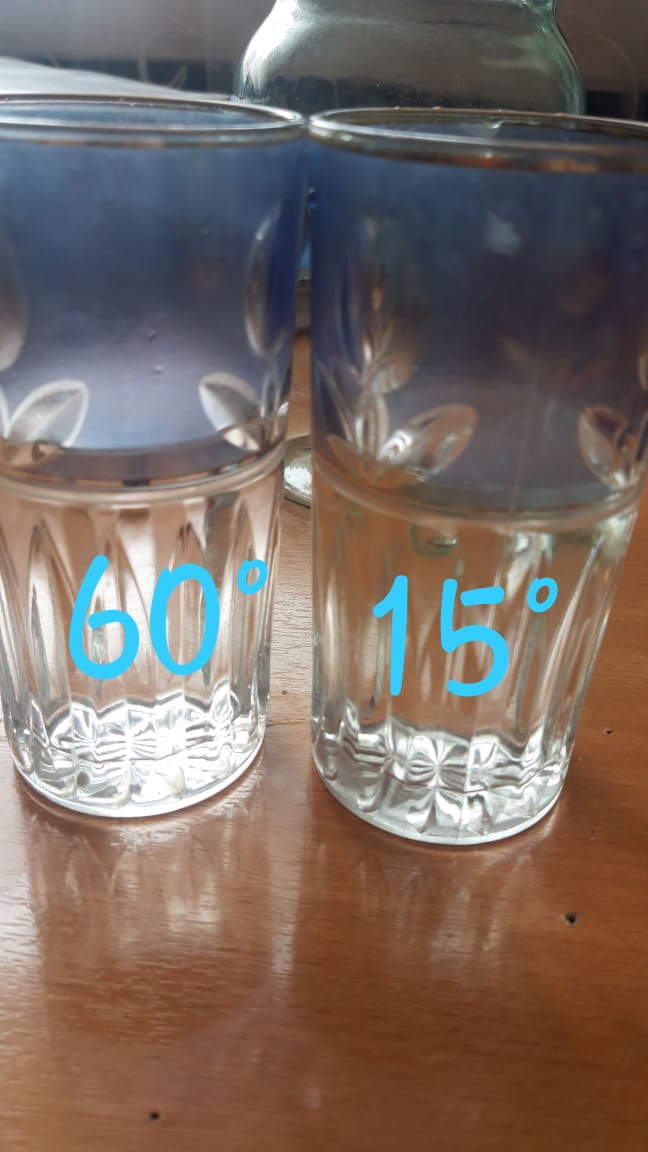 9 сыныптар бойынша  зертханалық практикалық  жұмыстар
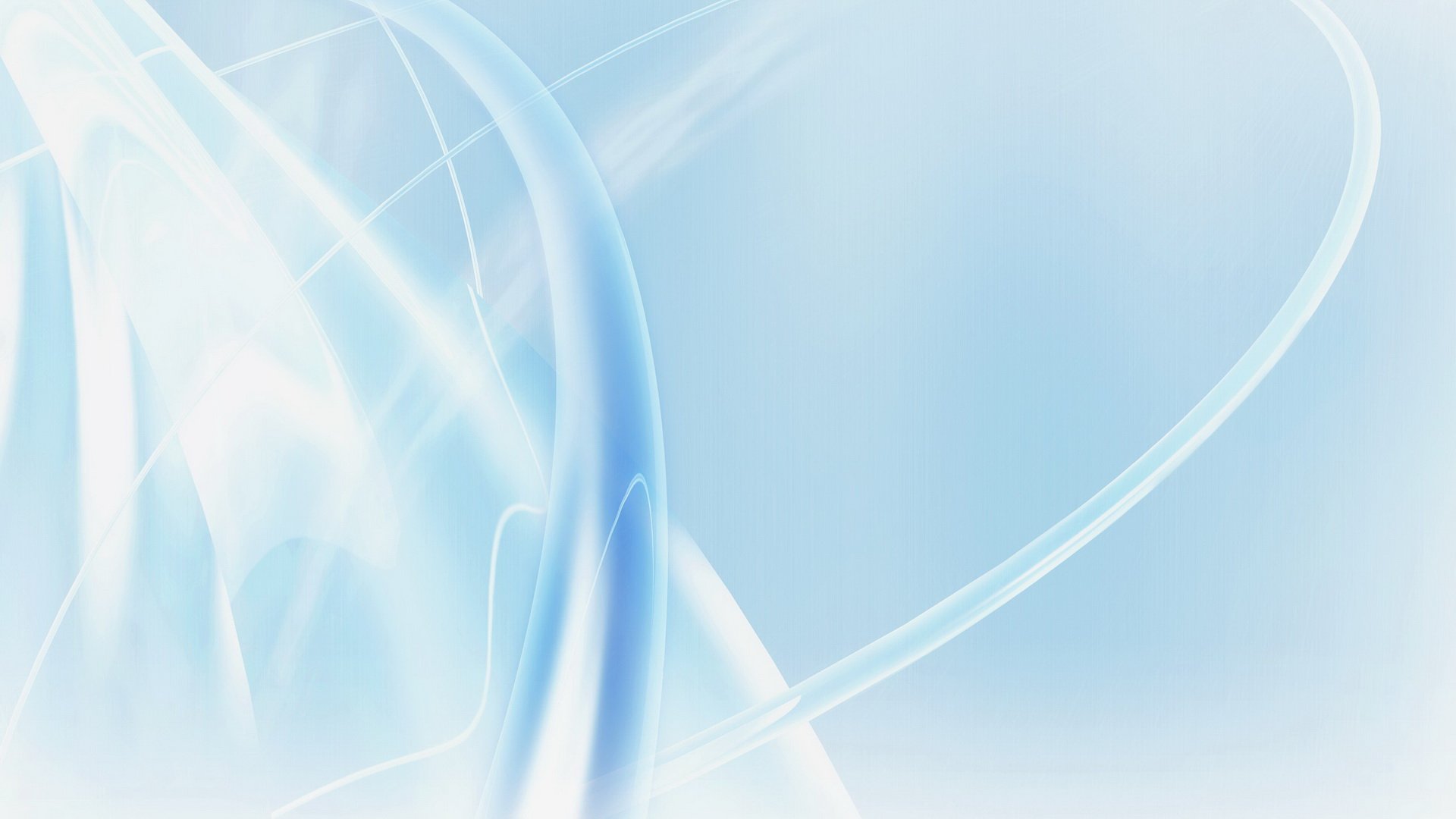 Берілген нұсқаулық бойынша жұмыстың орындалу барысы.
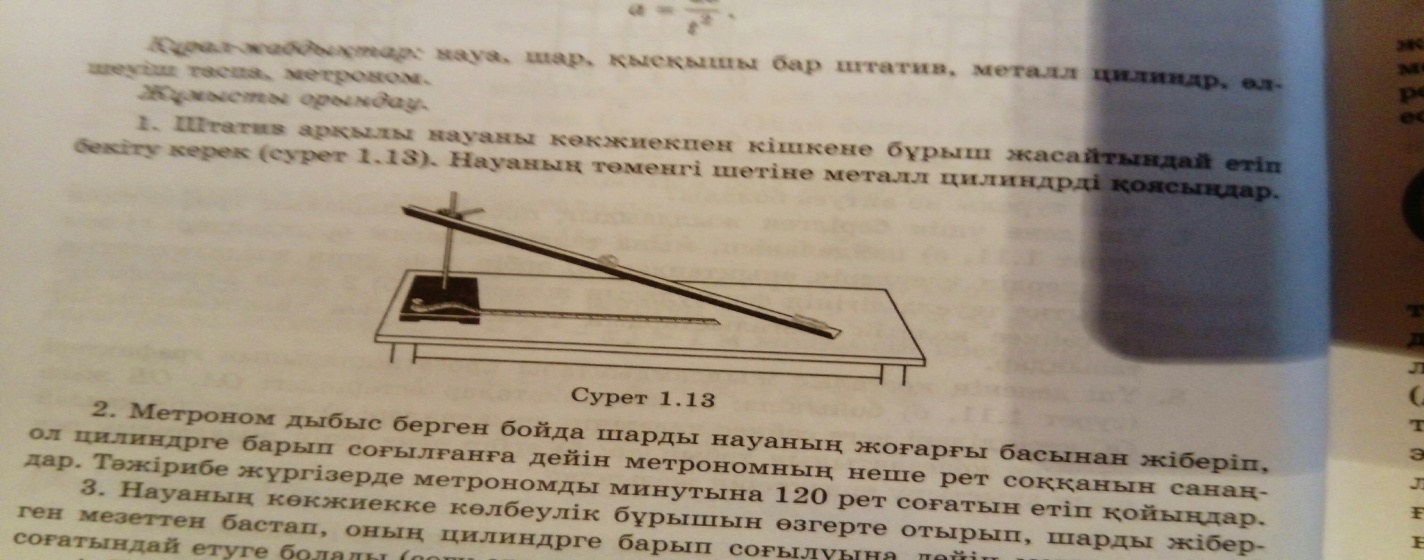 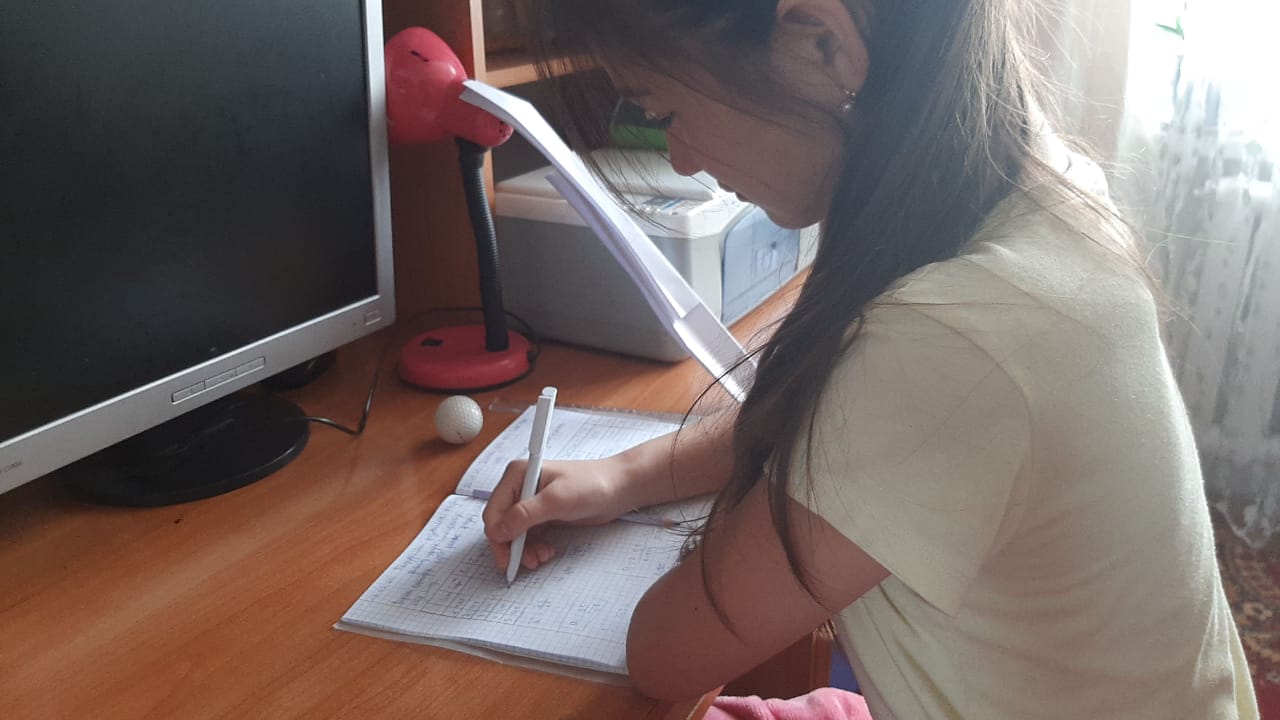 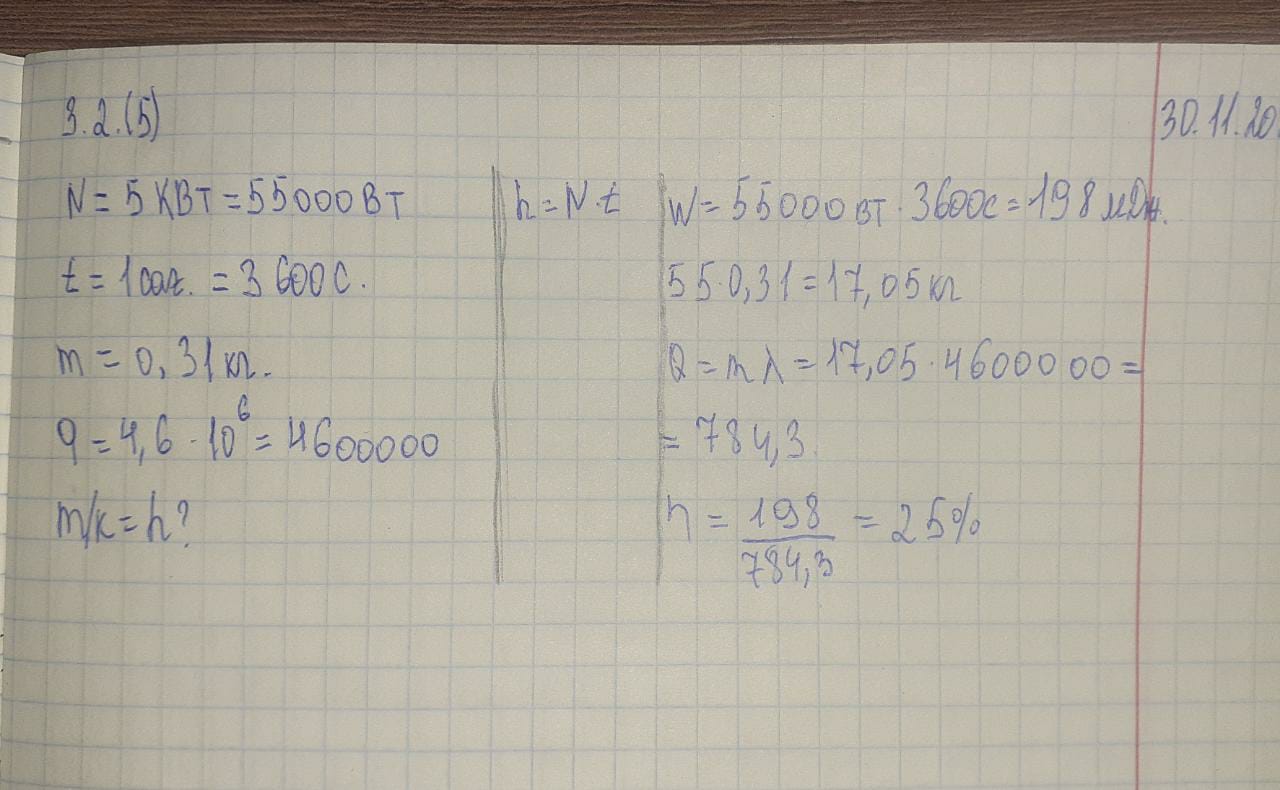 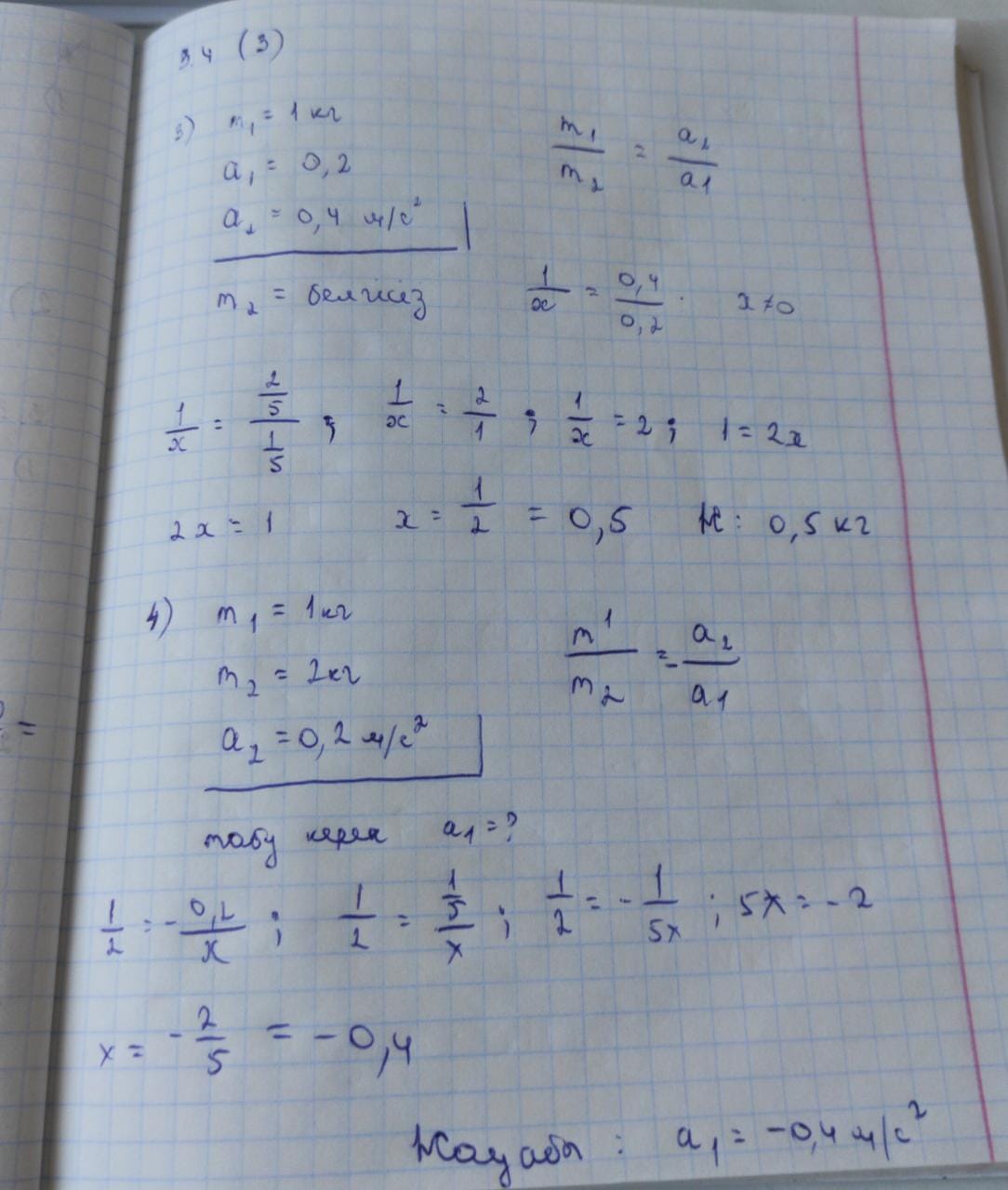 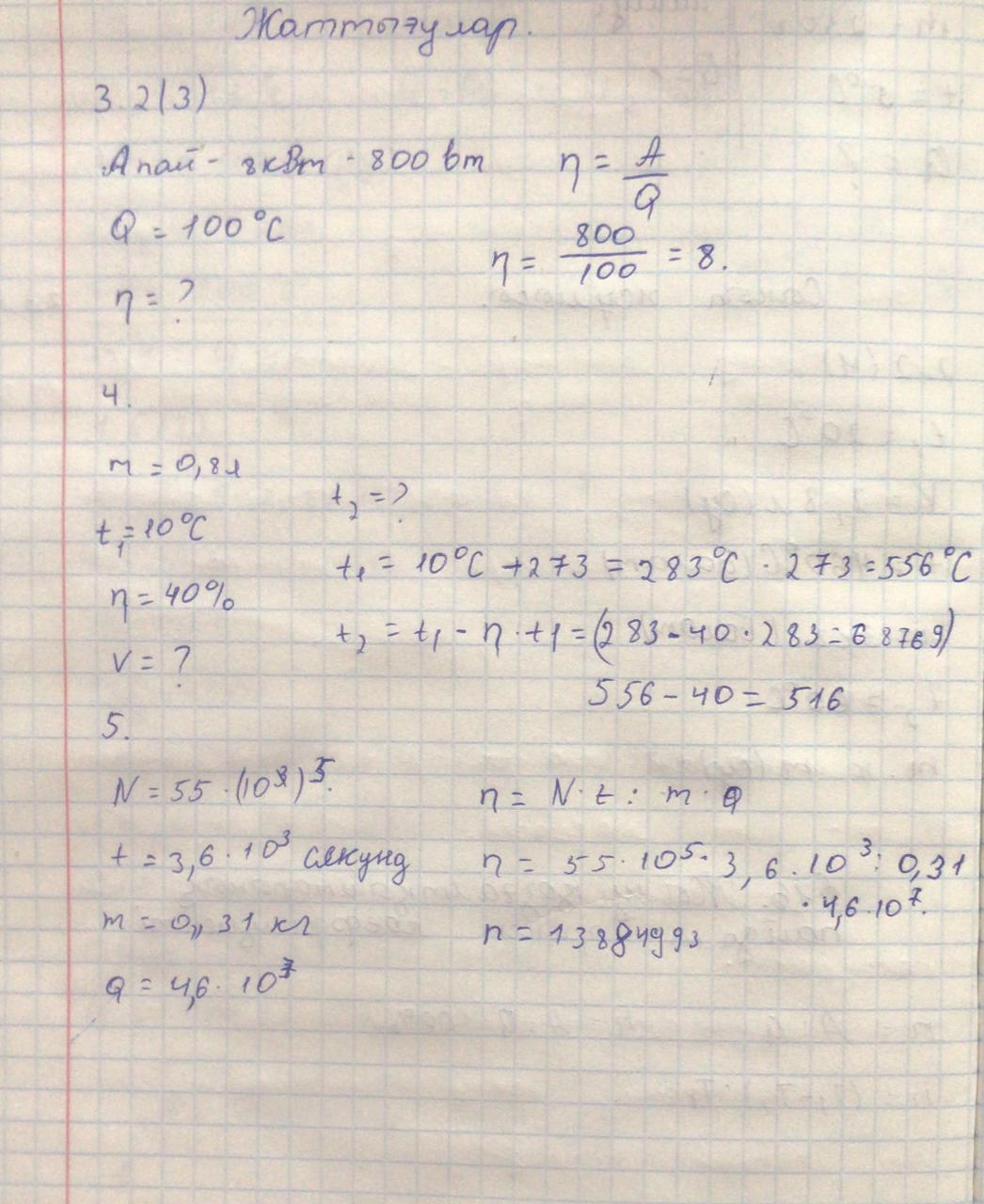 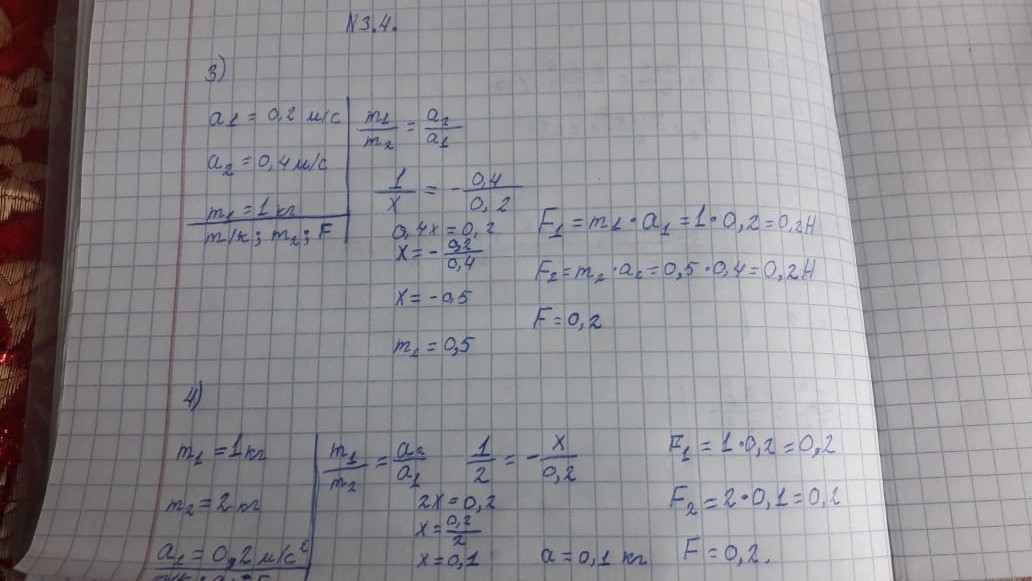 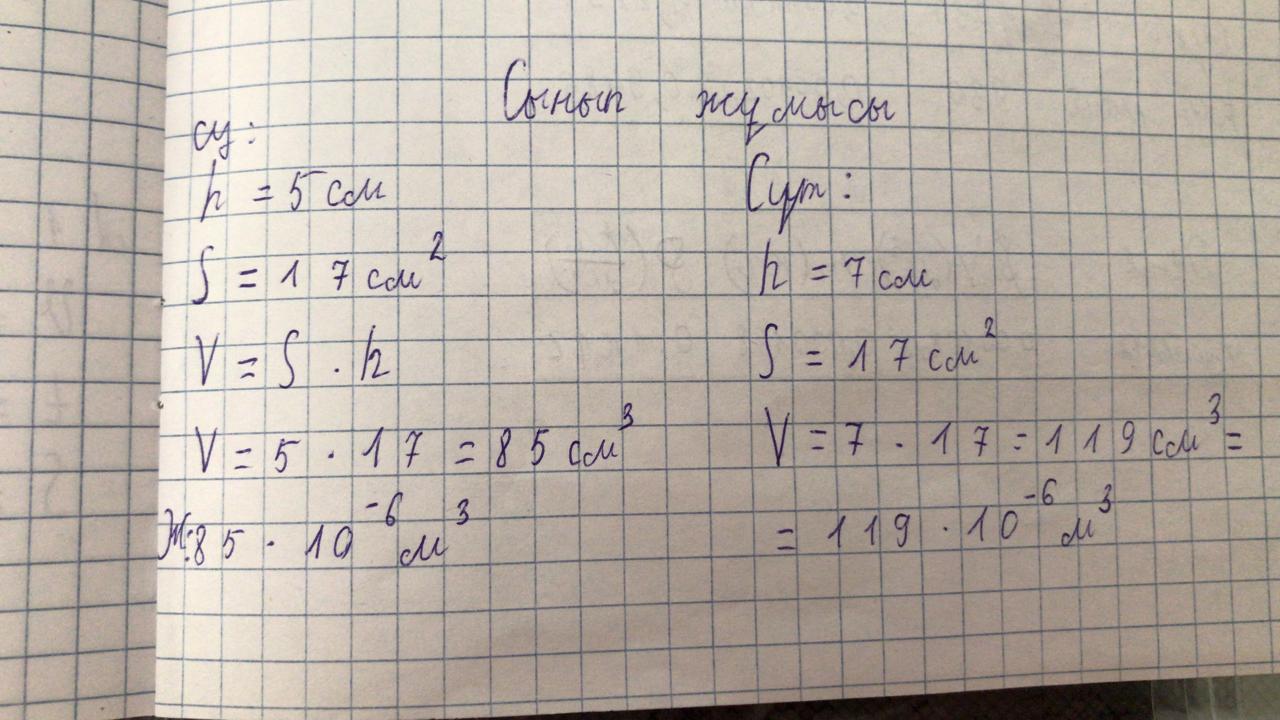 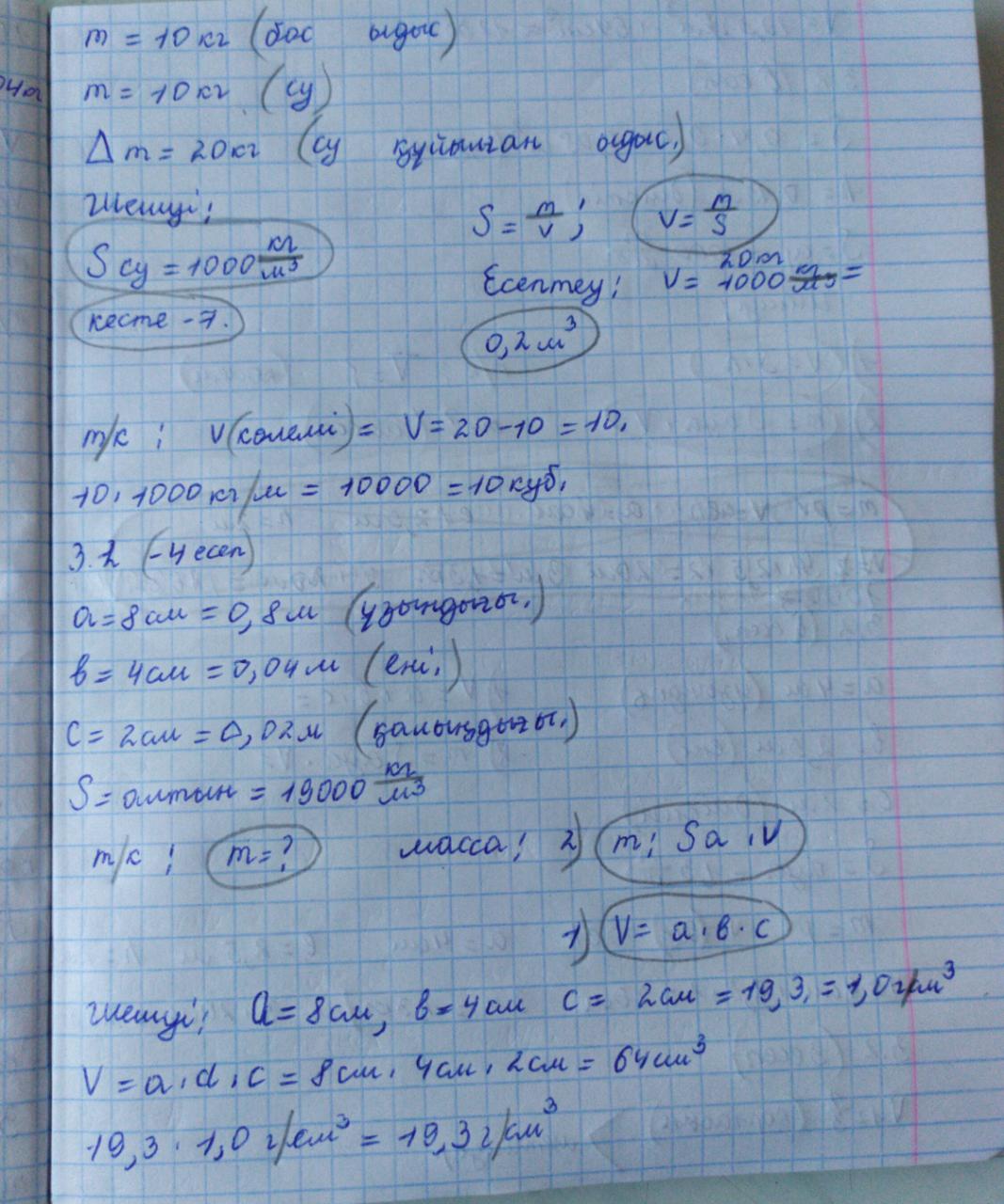 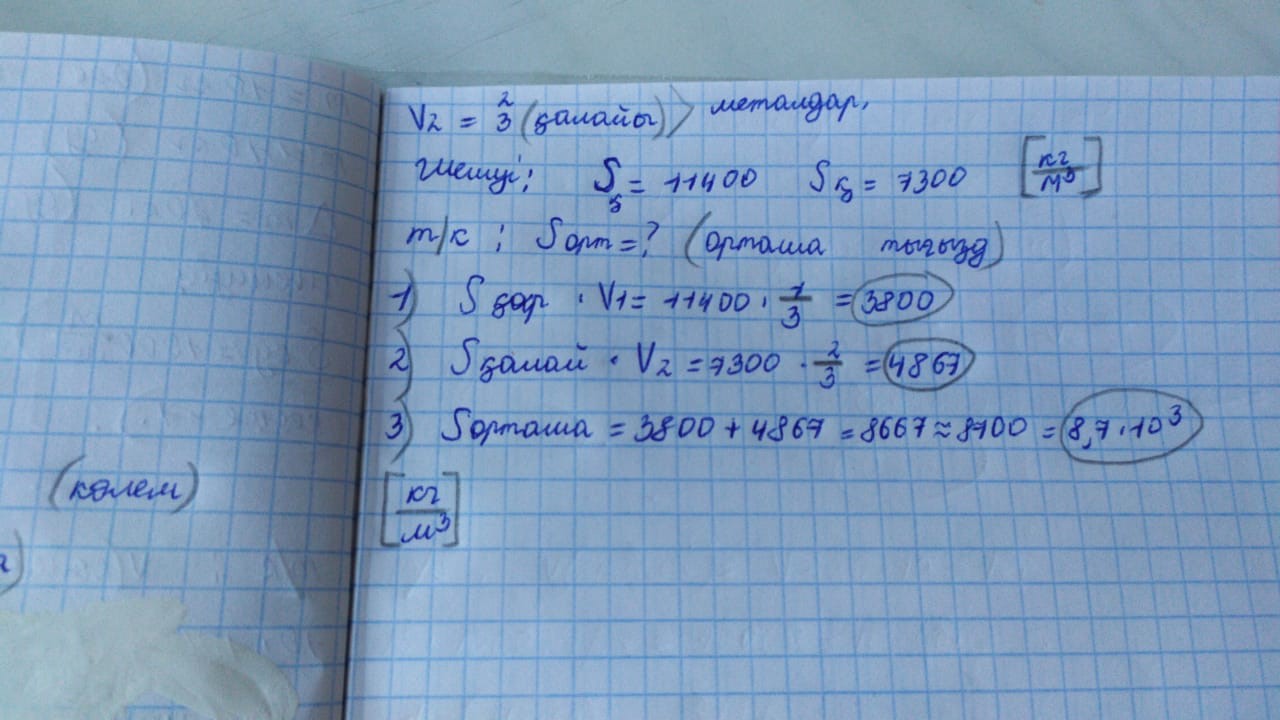 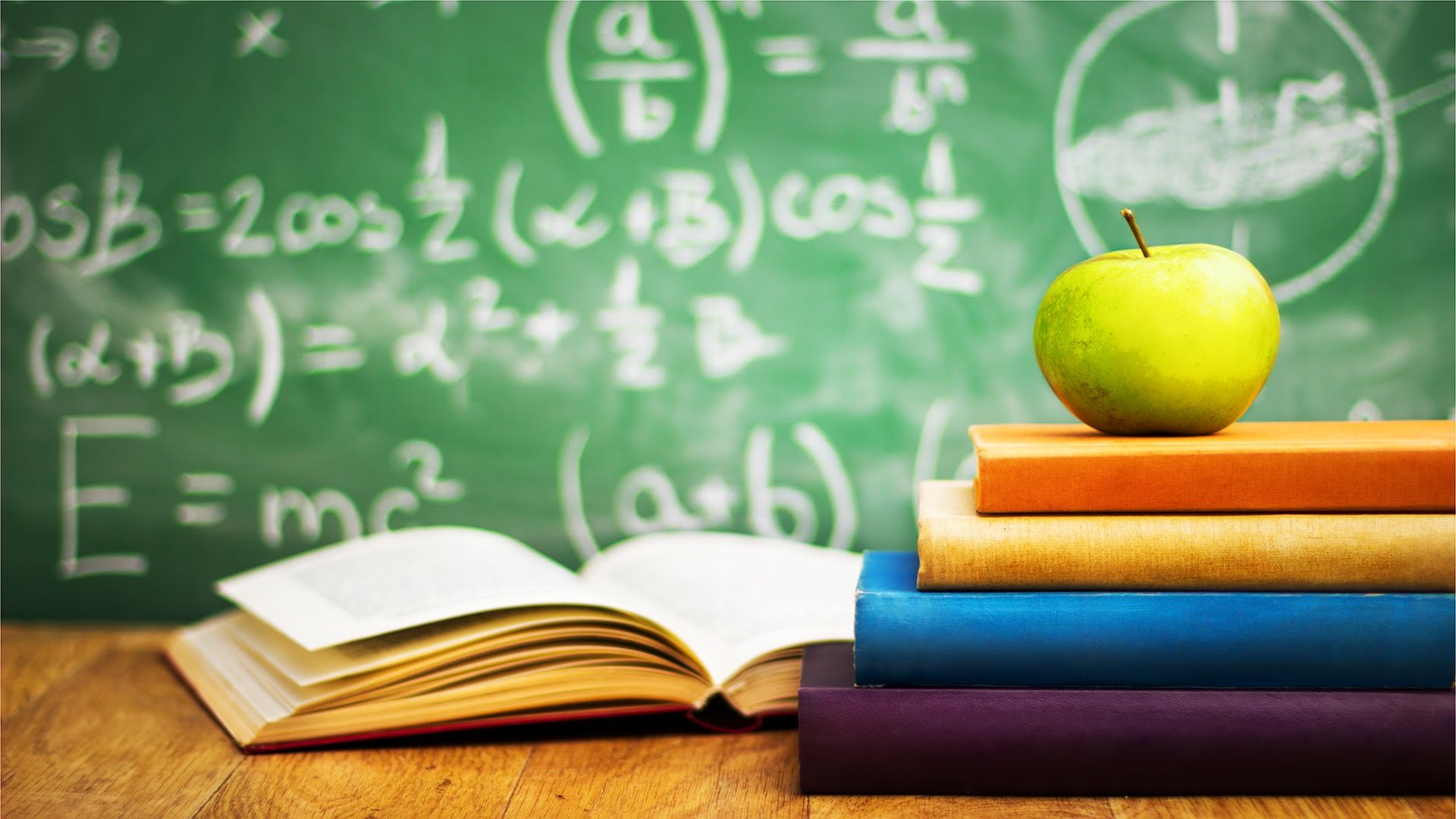 Тыңдағандарыңызға рахмет!